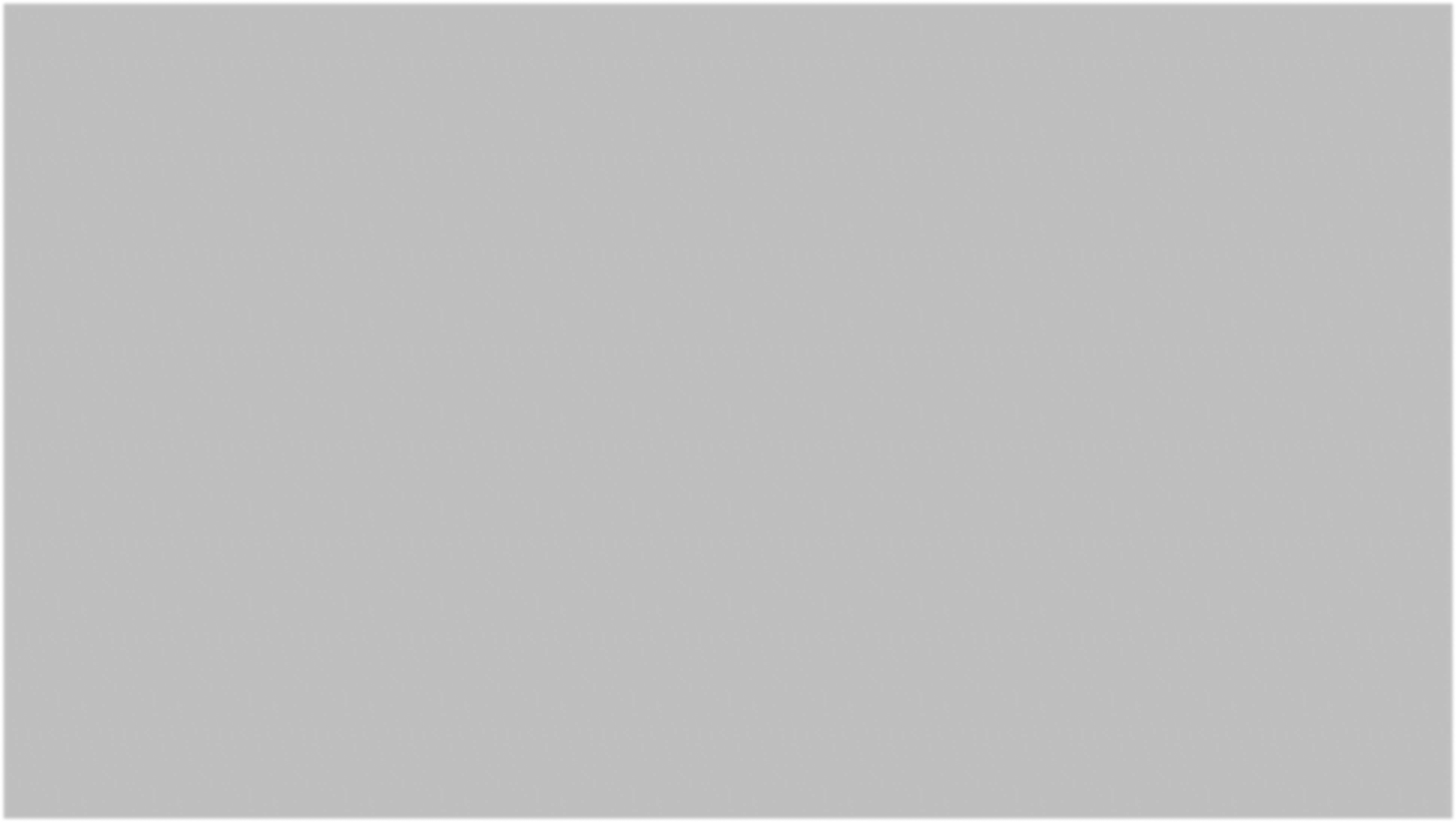 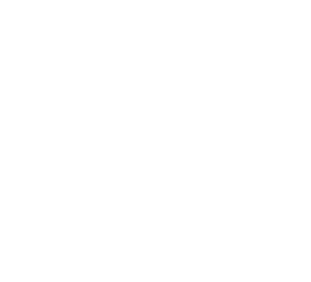 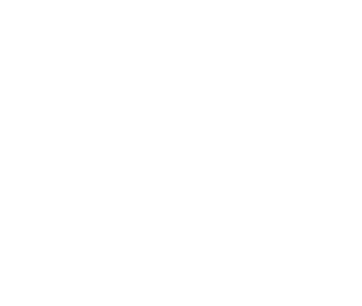 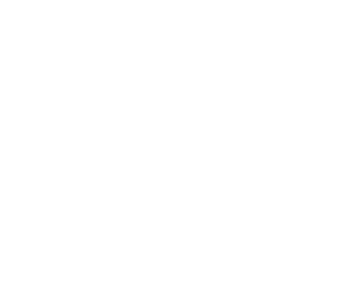 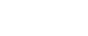 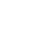 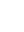 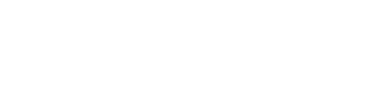 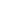 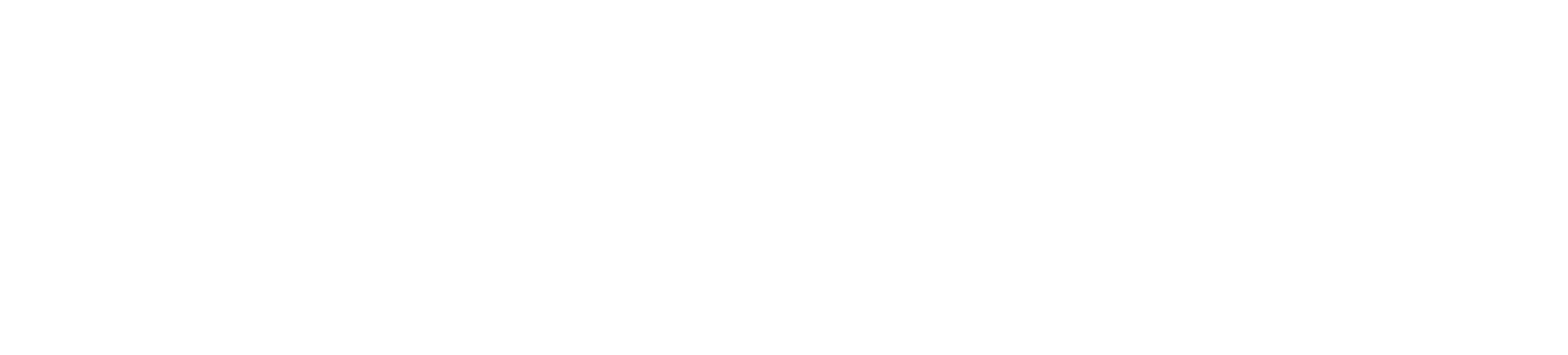 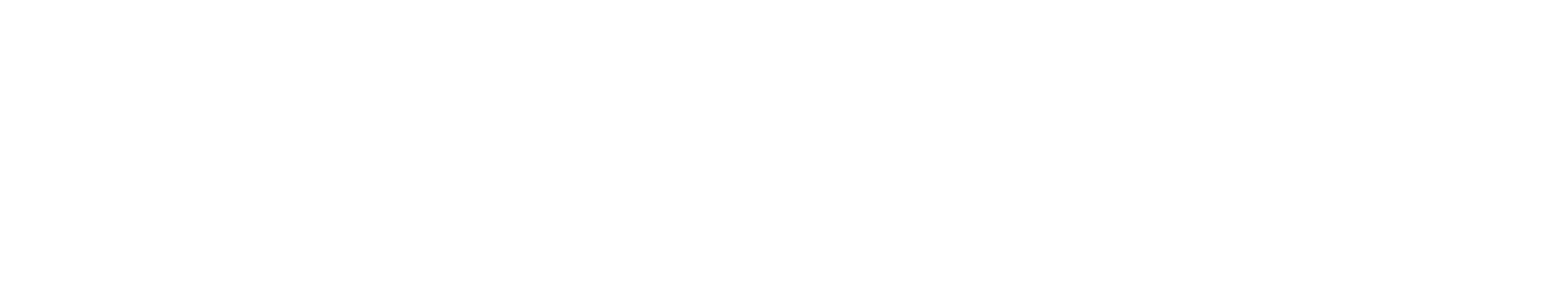 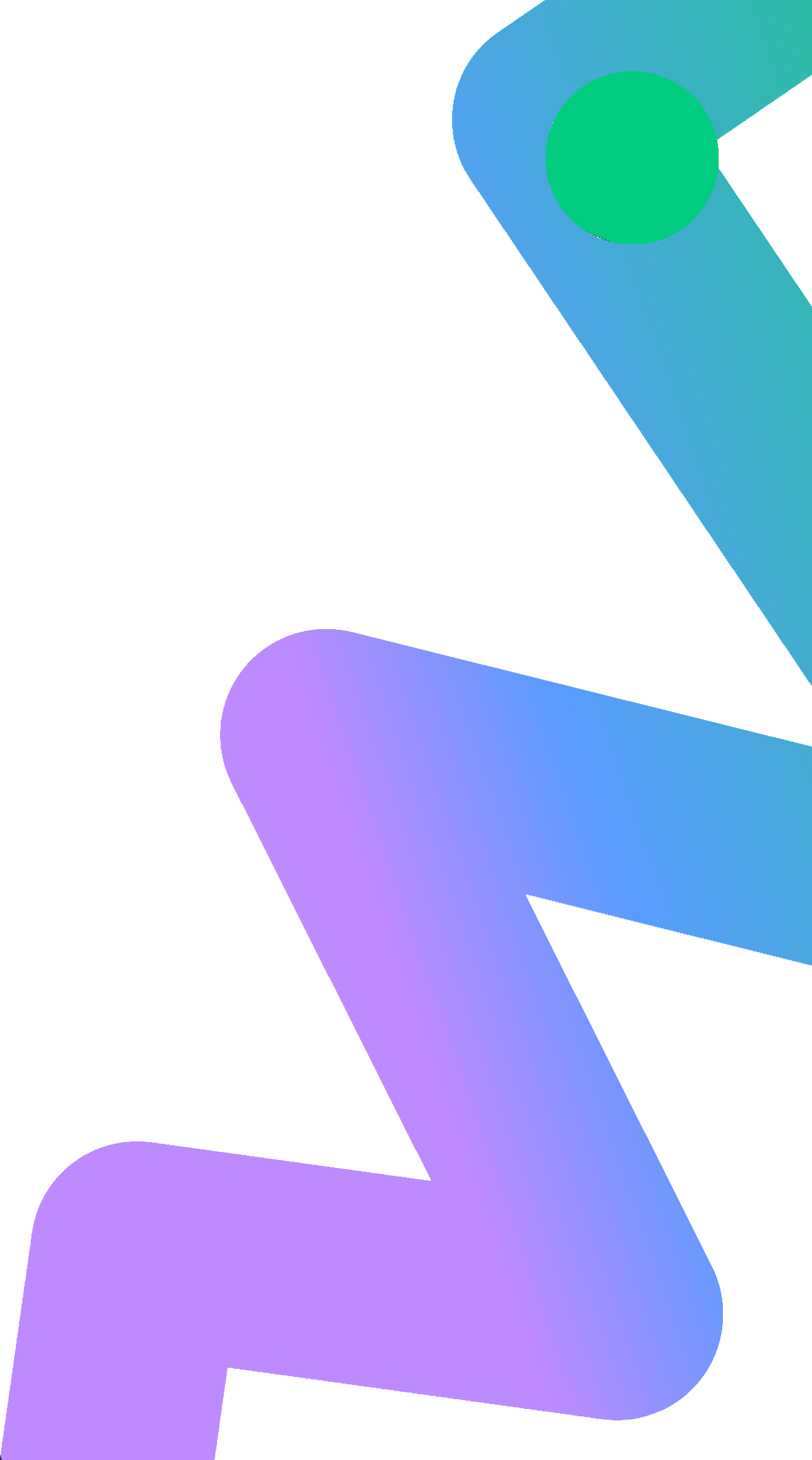 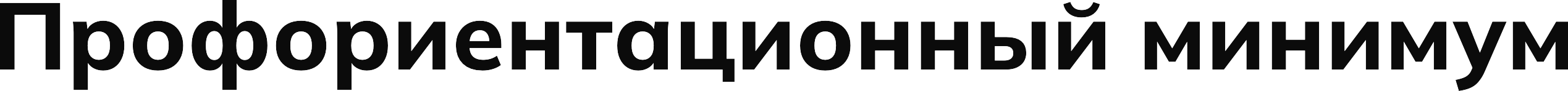 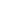 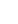 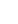 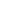 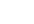 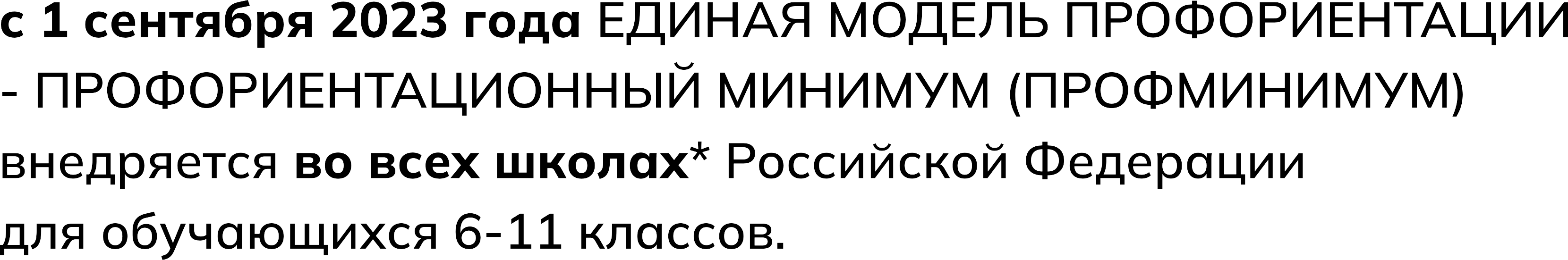 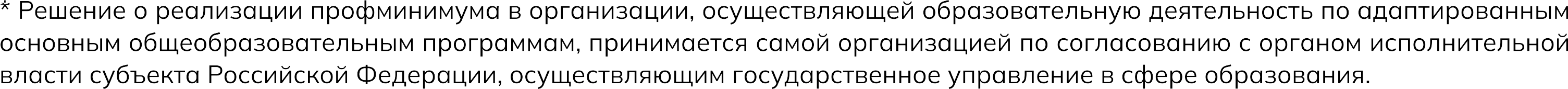 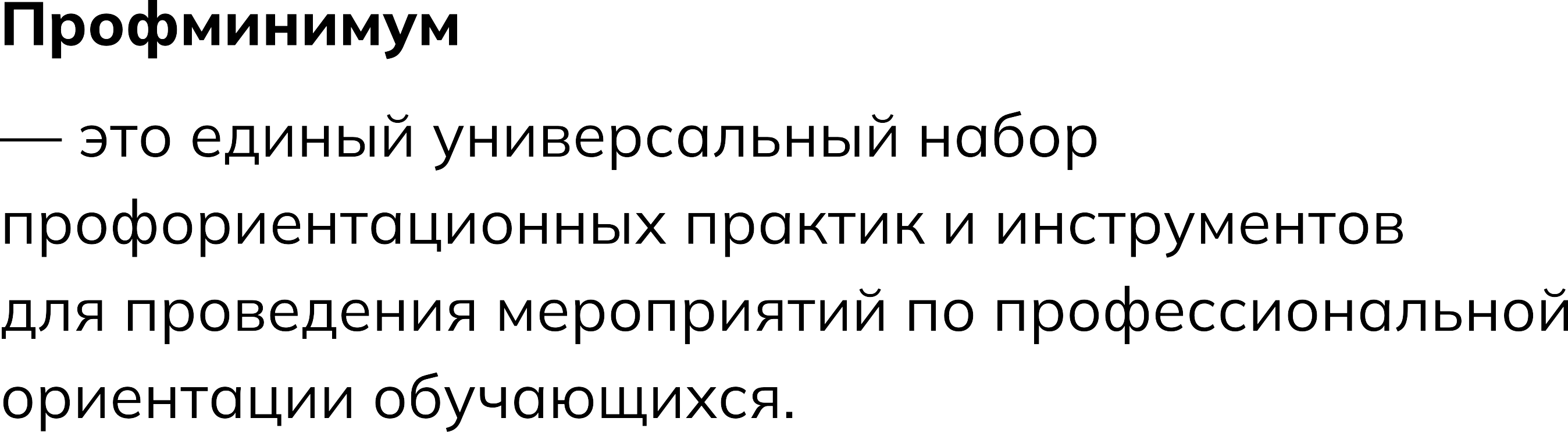 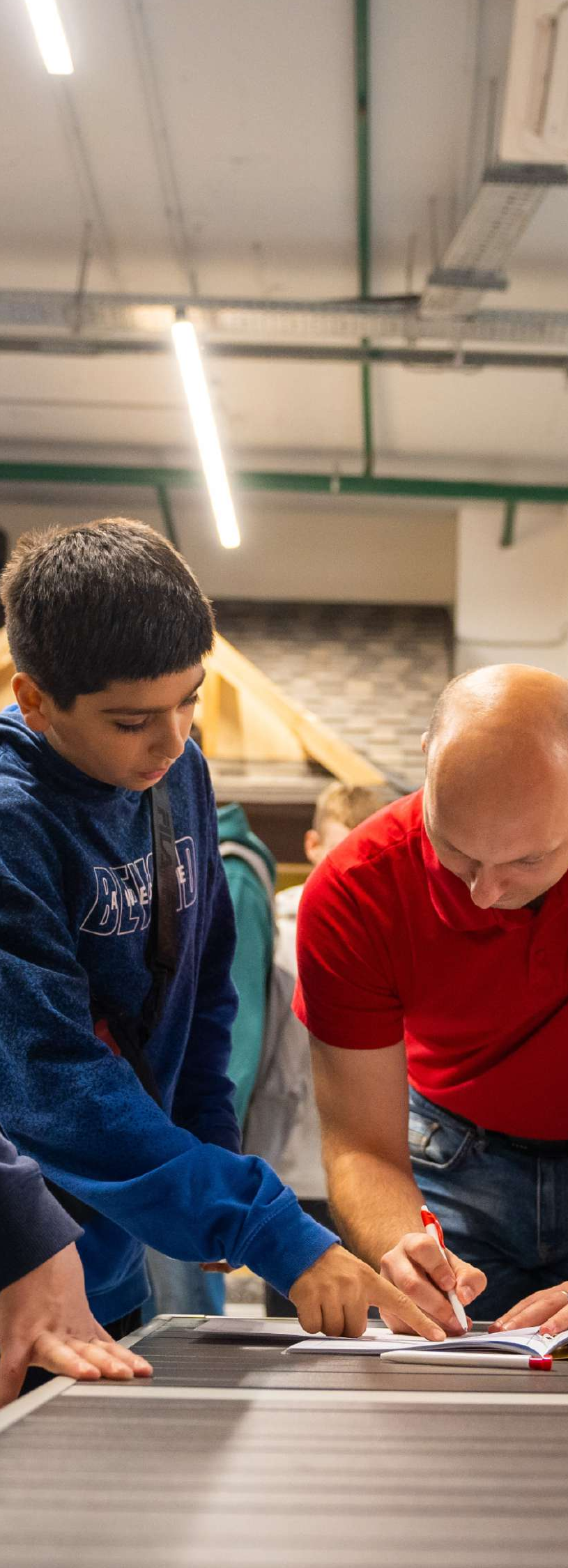 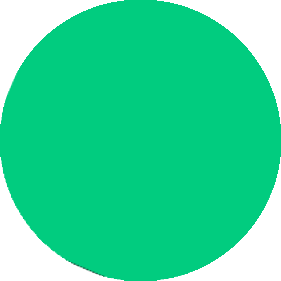 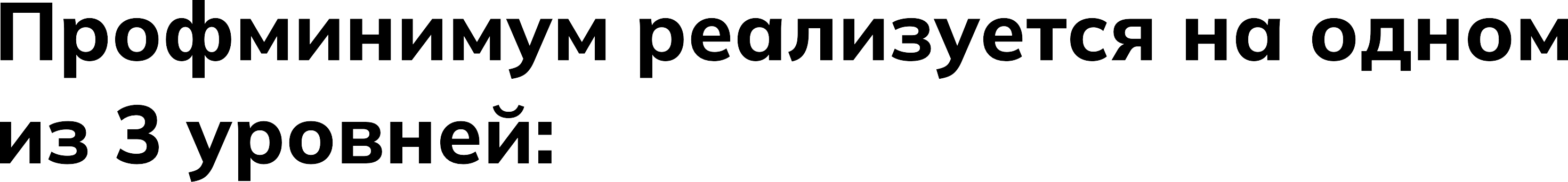 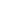 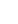 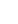 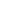 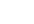 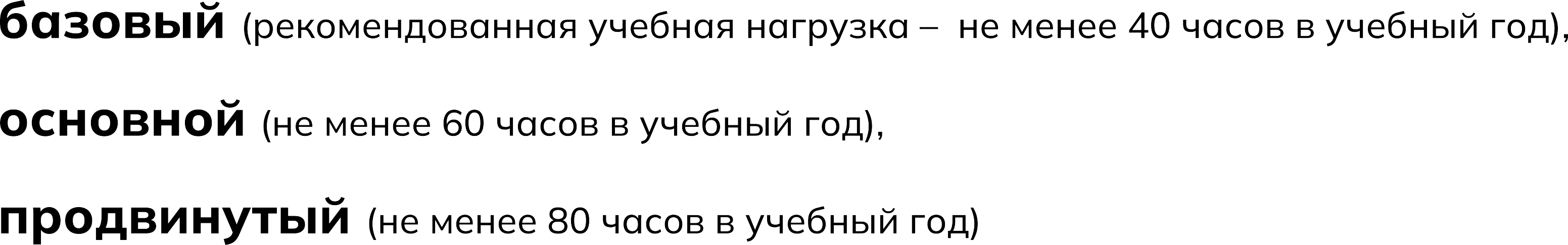 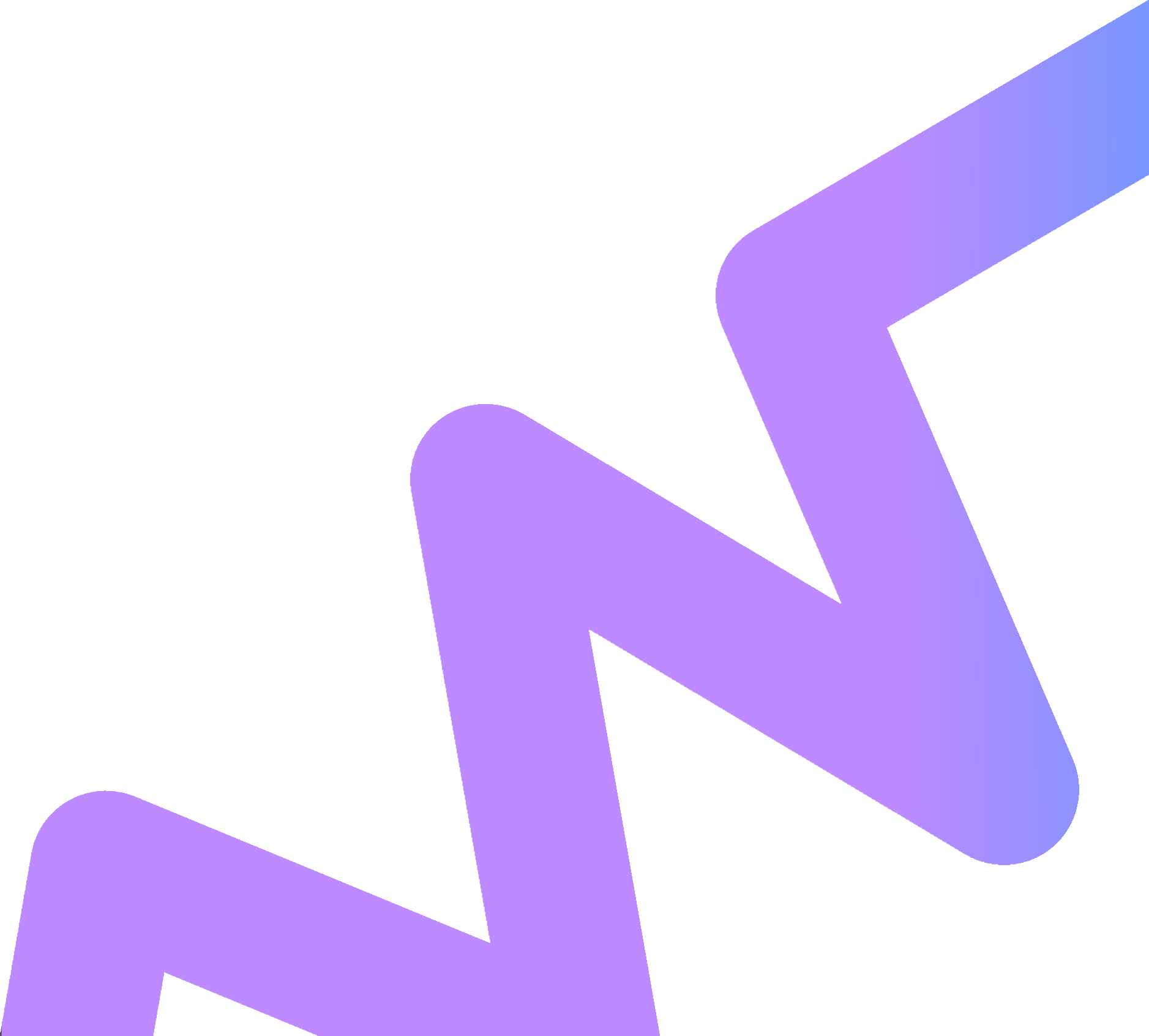 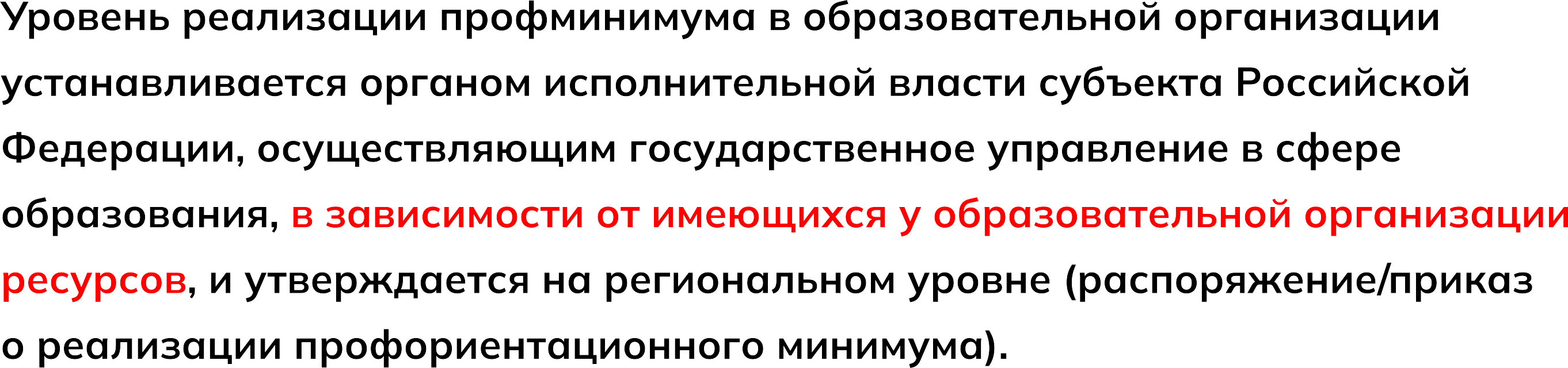 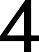 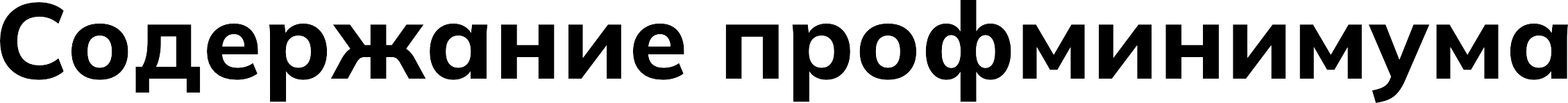 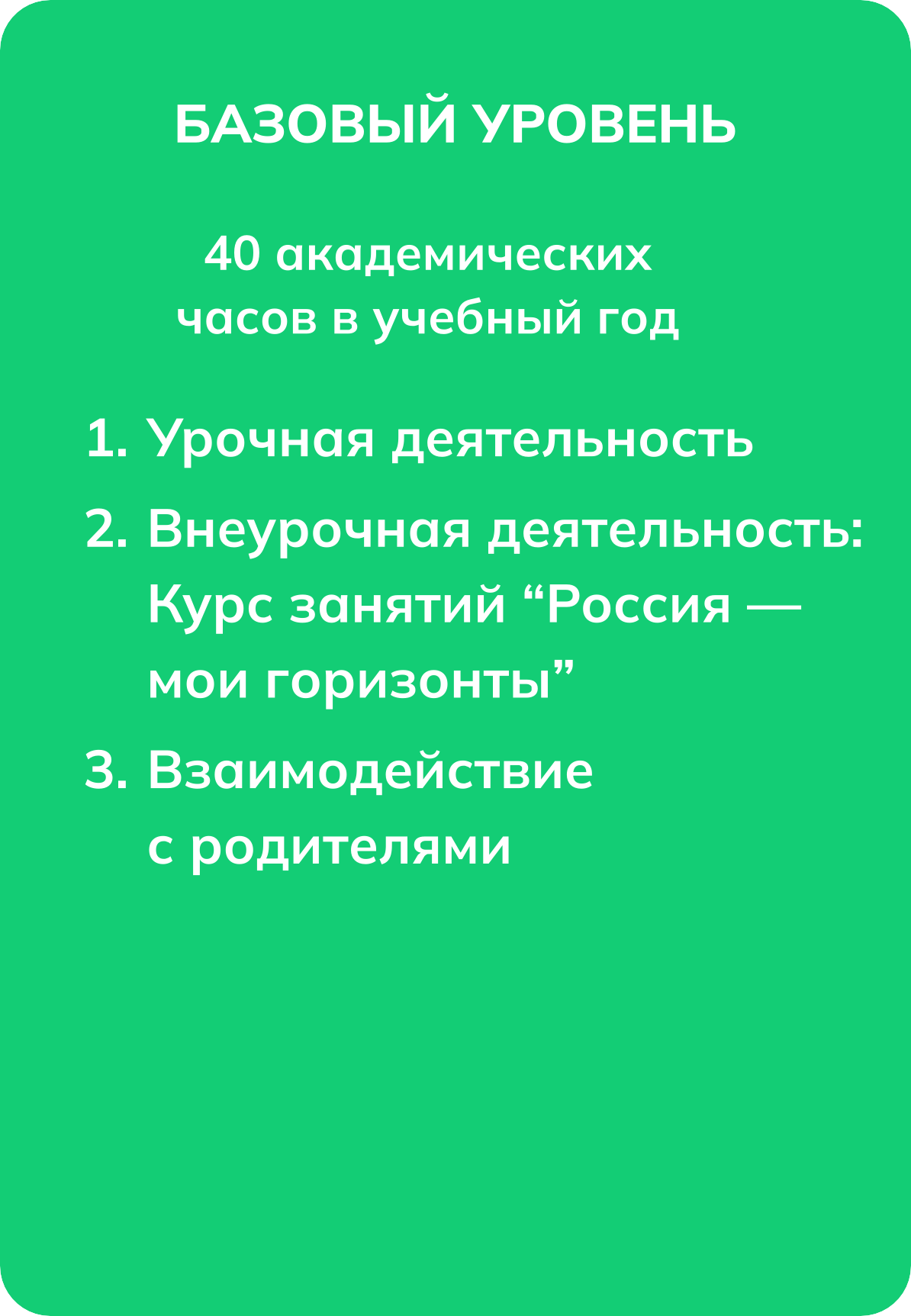 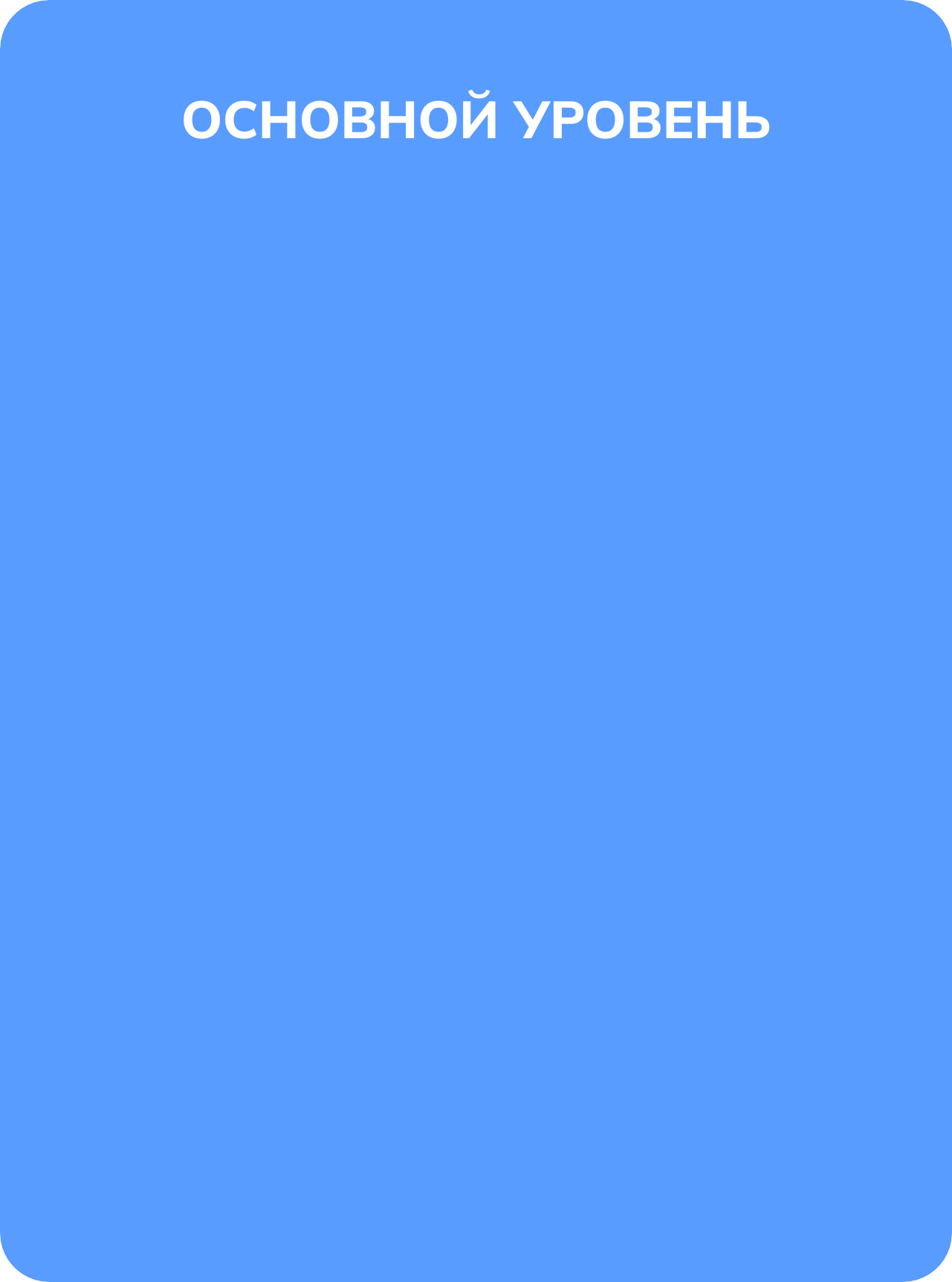 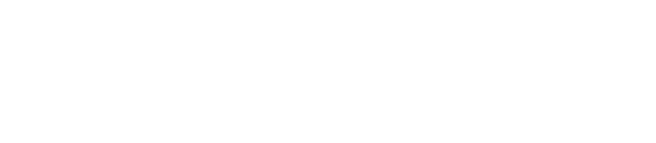 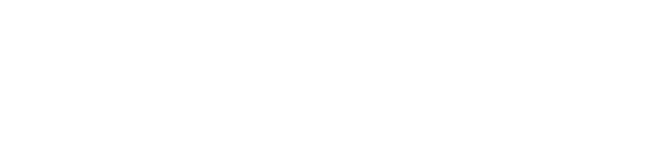 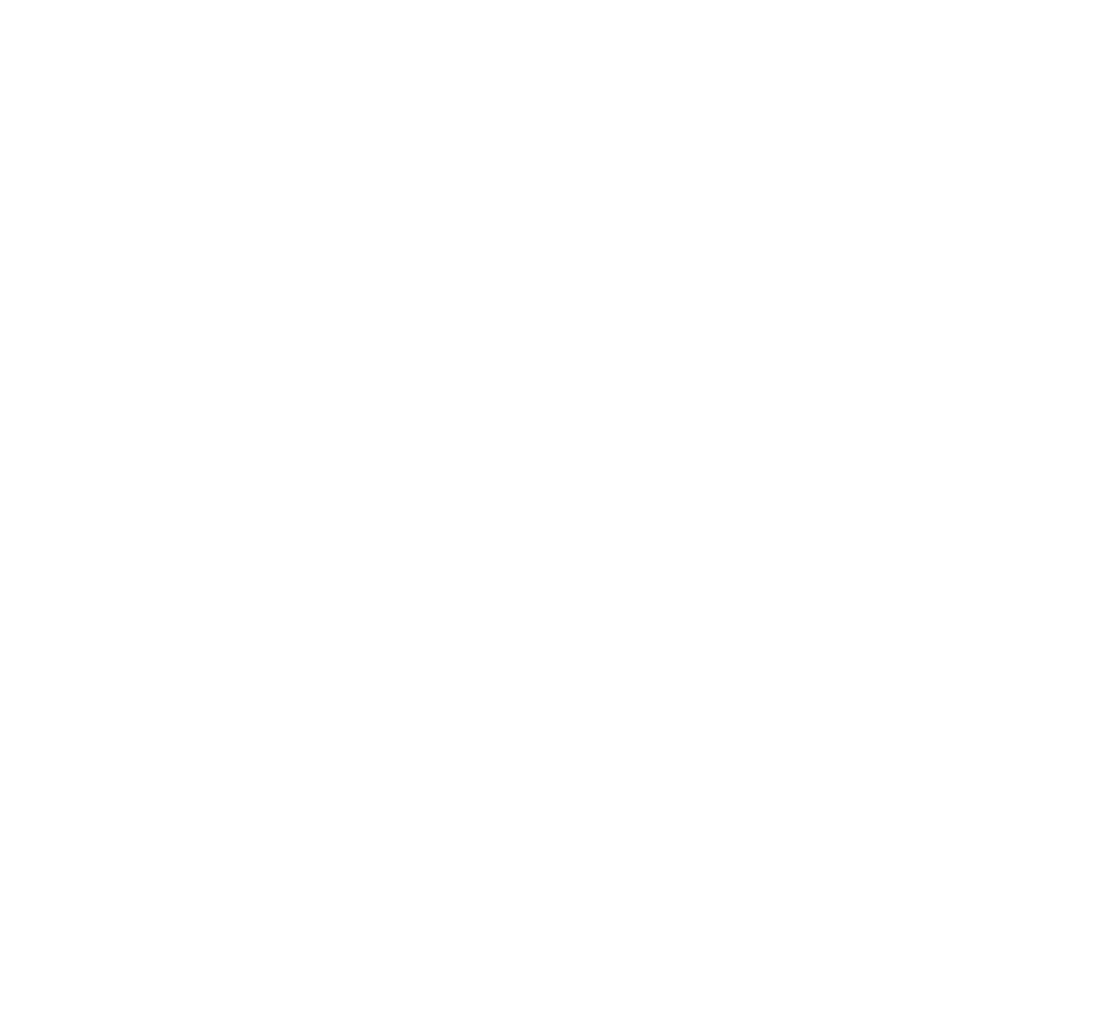 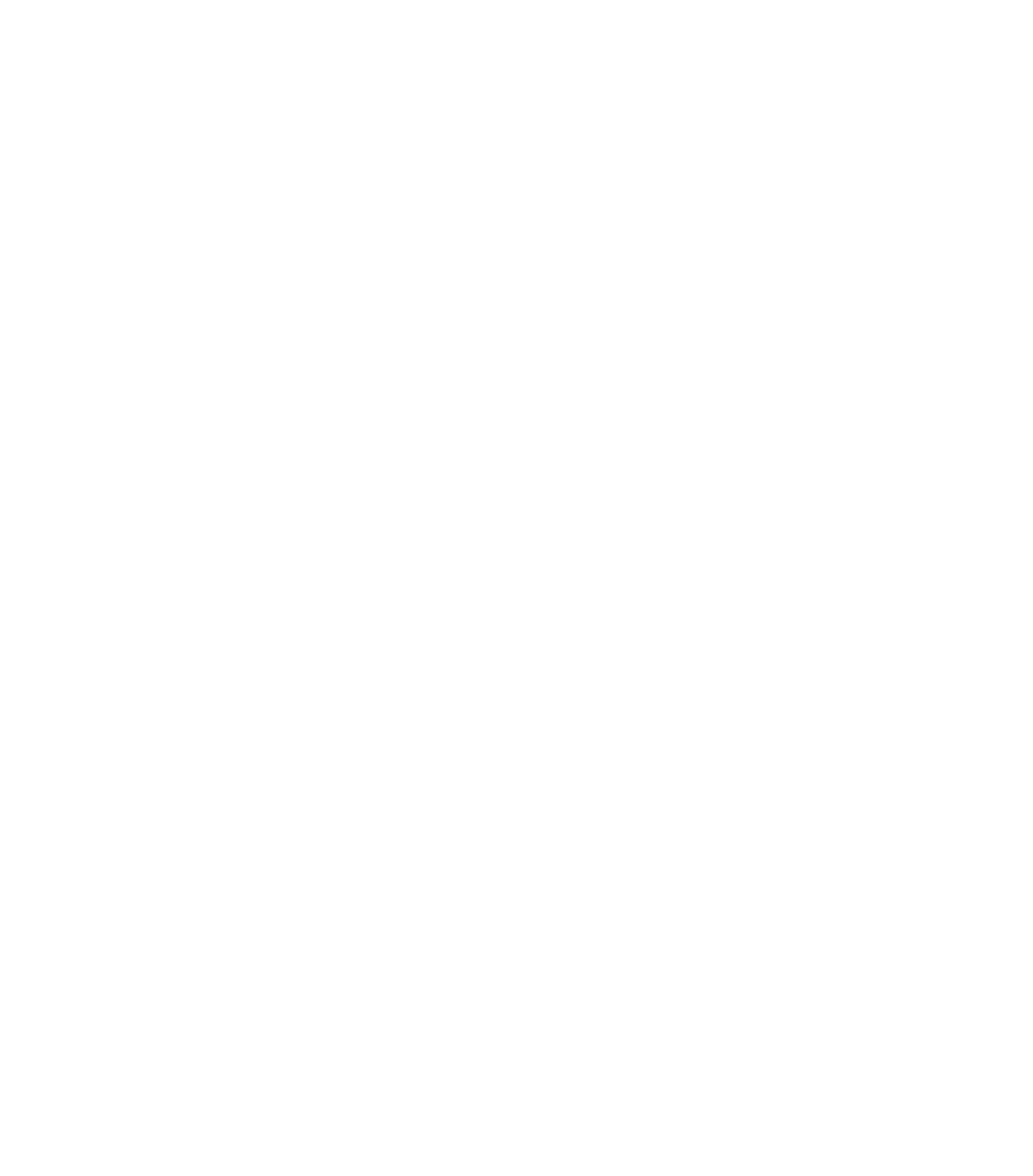 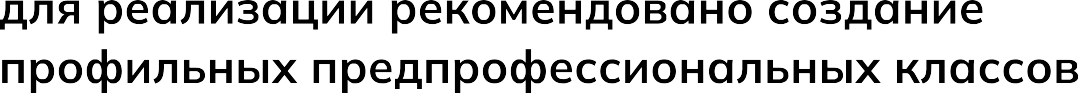 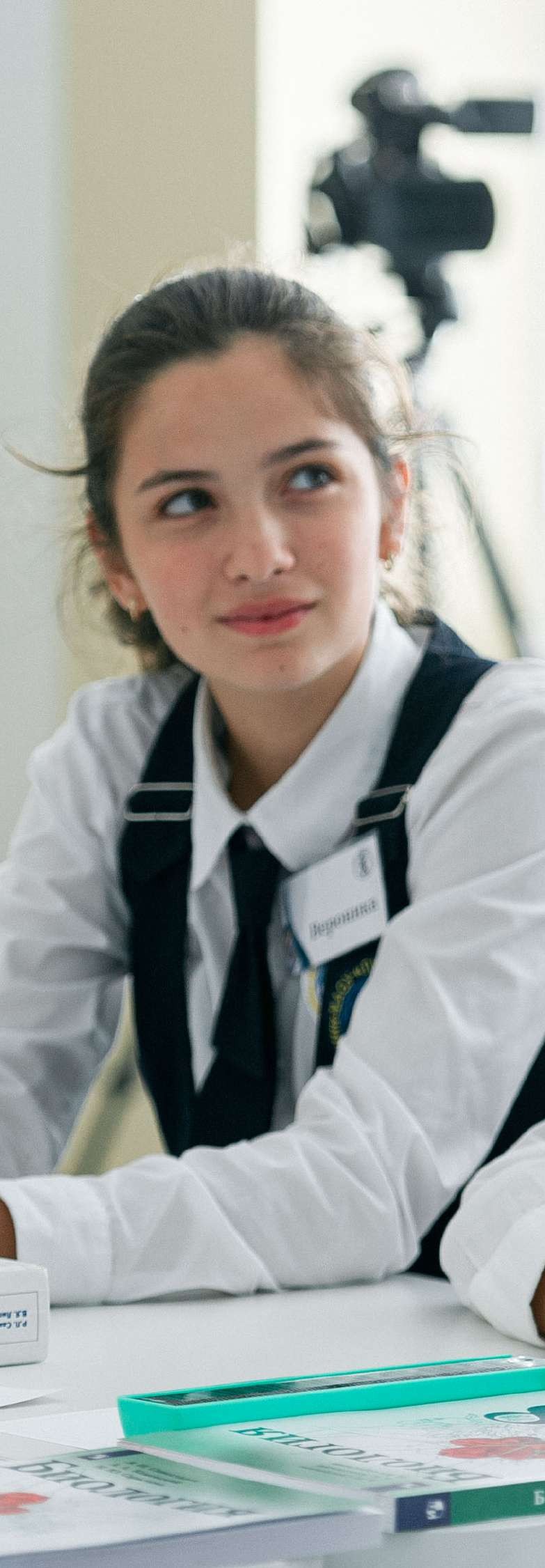 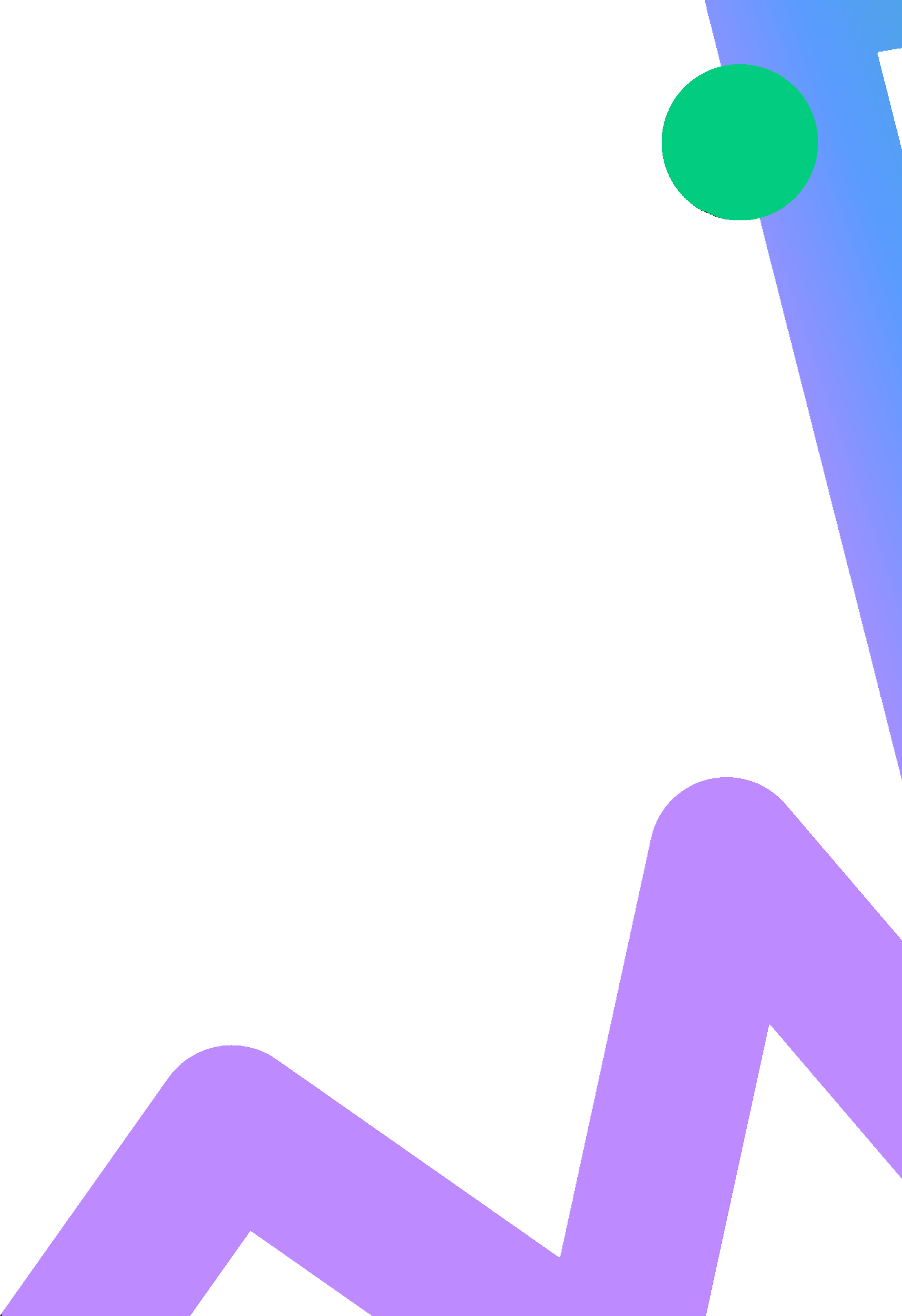 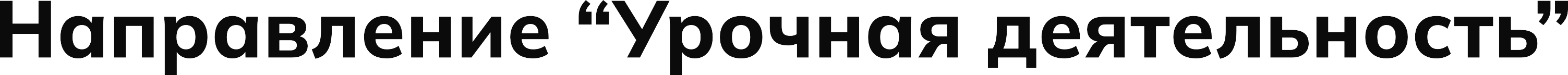 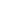 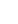 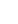 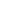 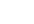 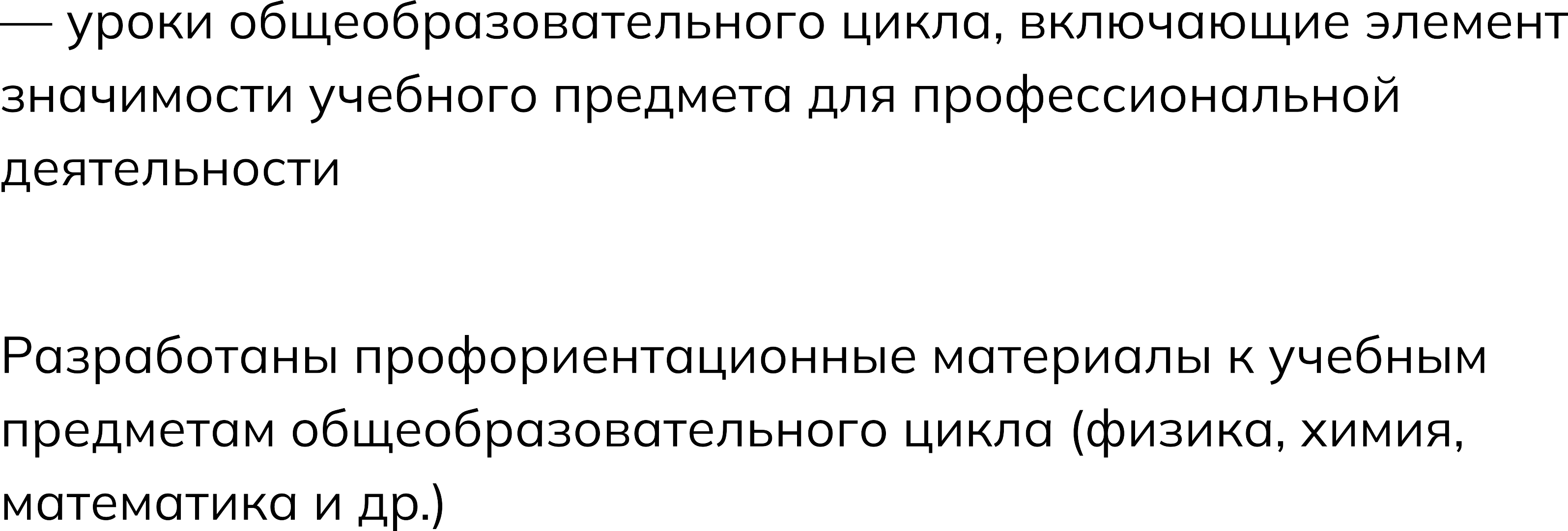 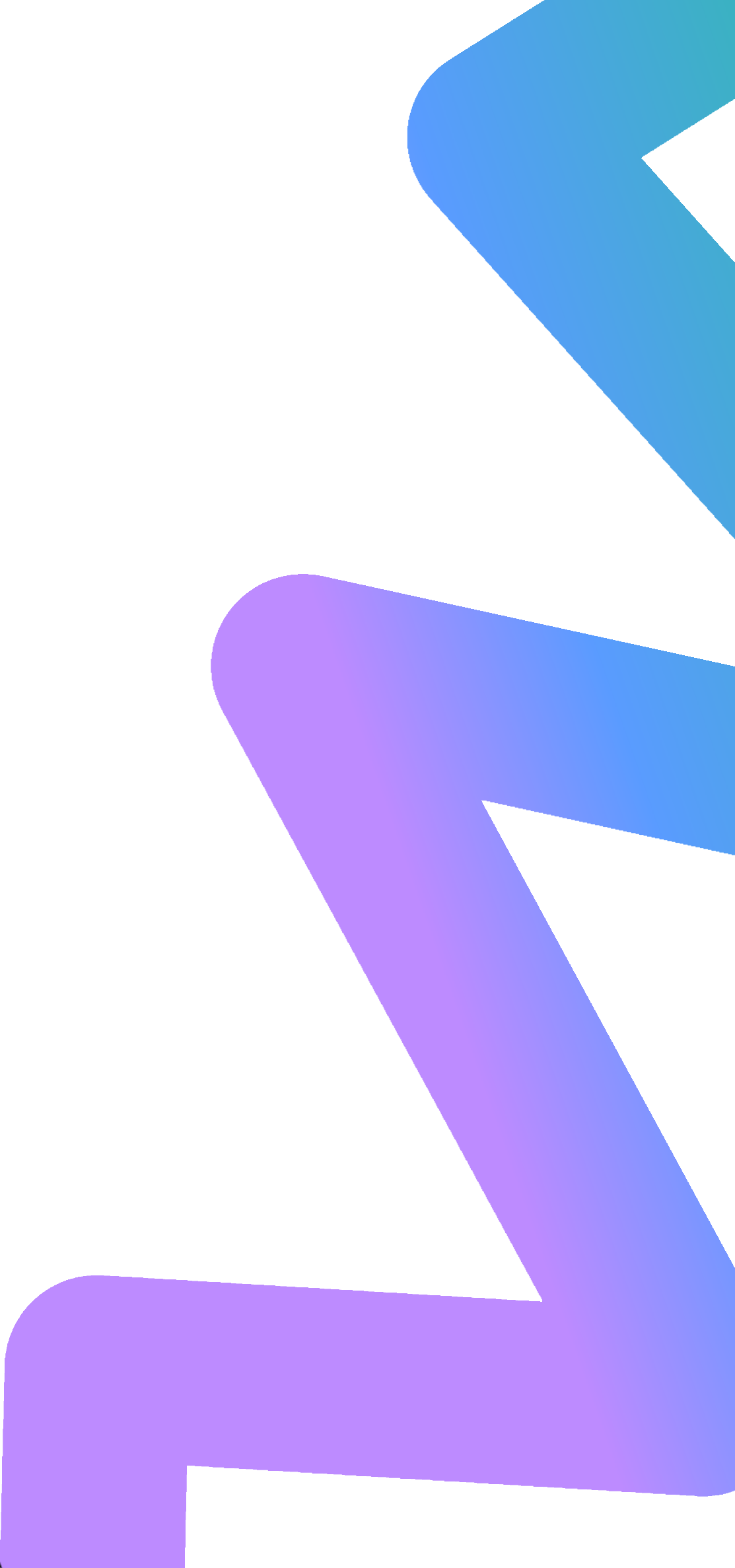 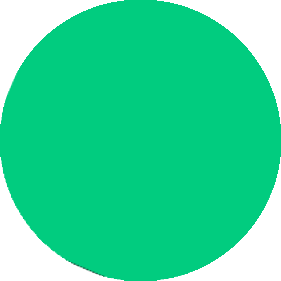 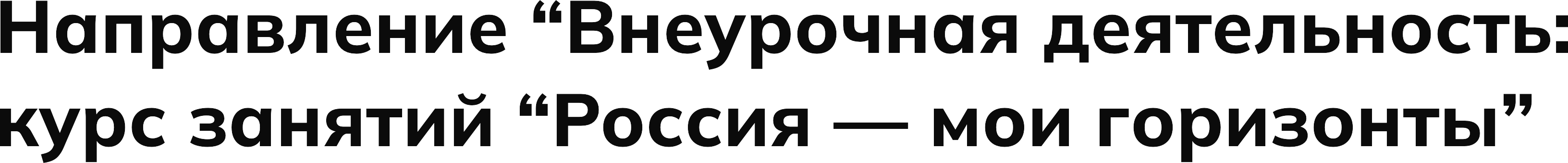 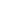 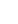 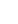 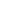 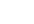 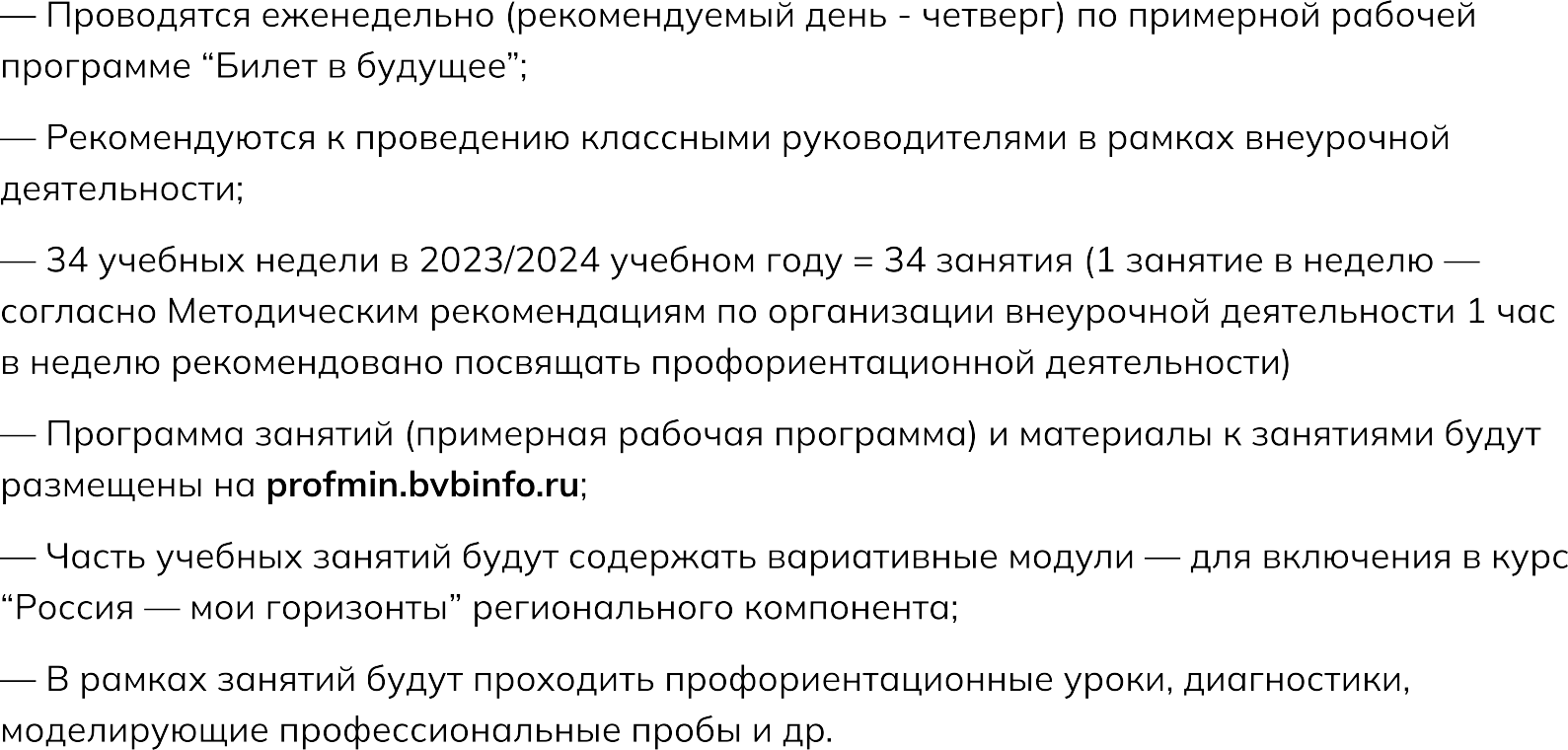 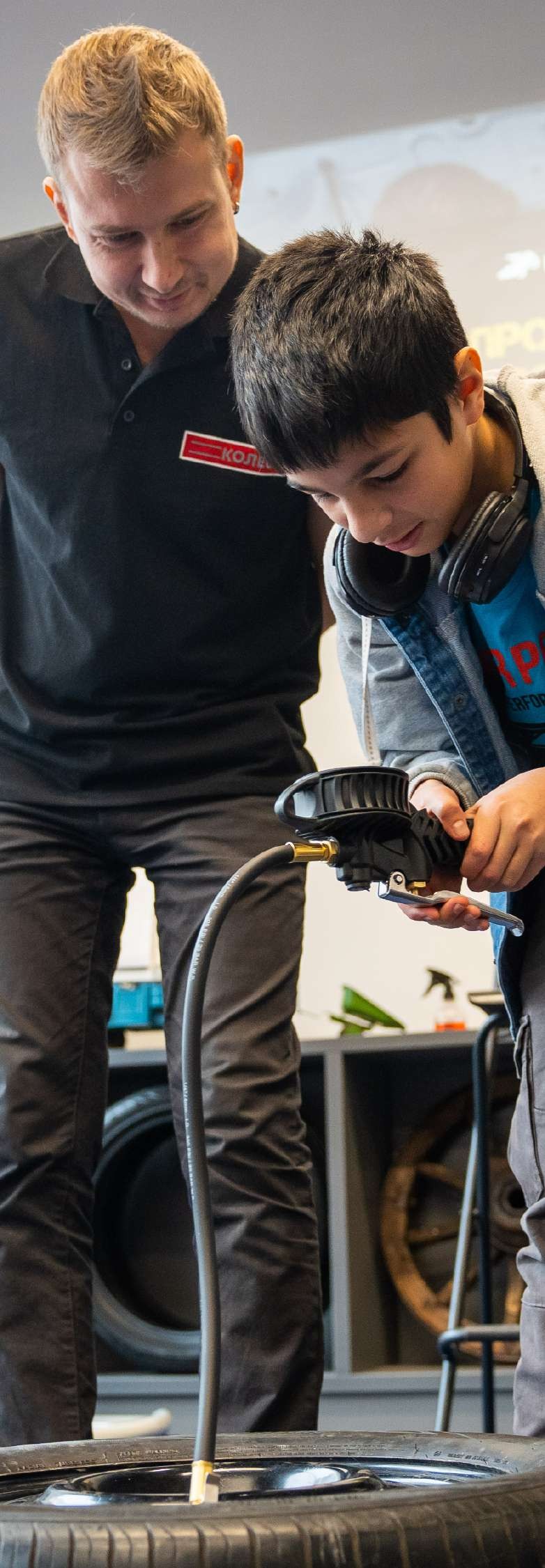 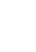 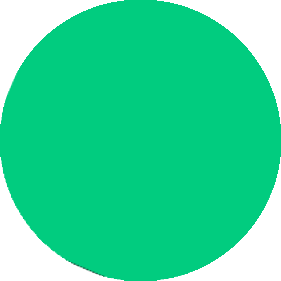 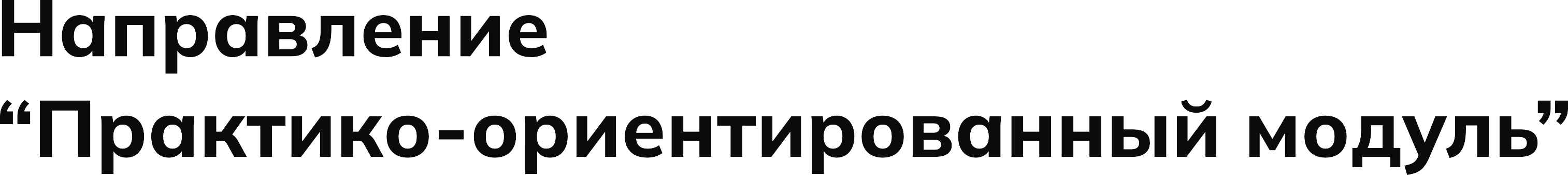 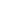 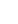 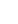 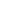 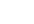 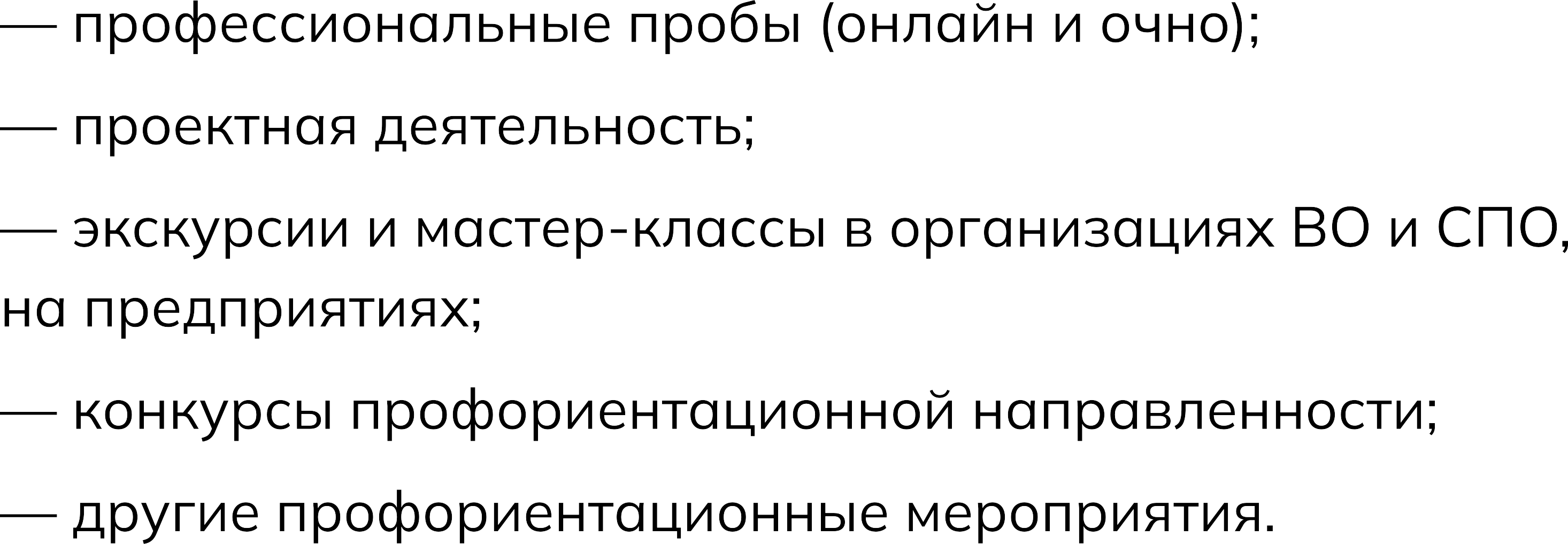 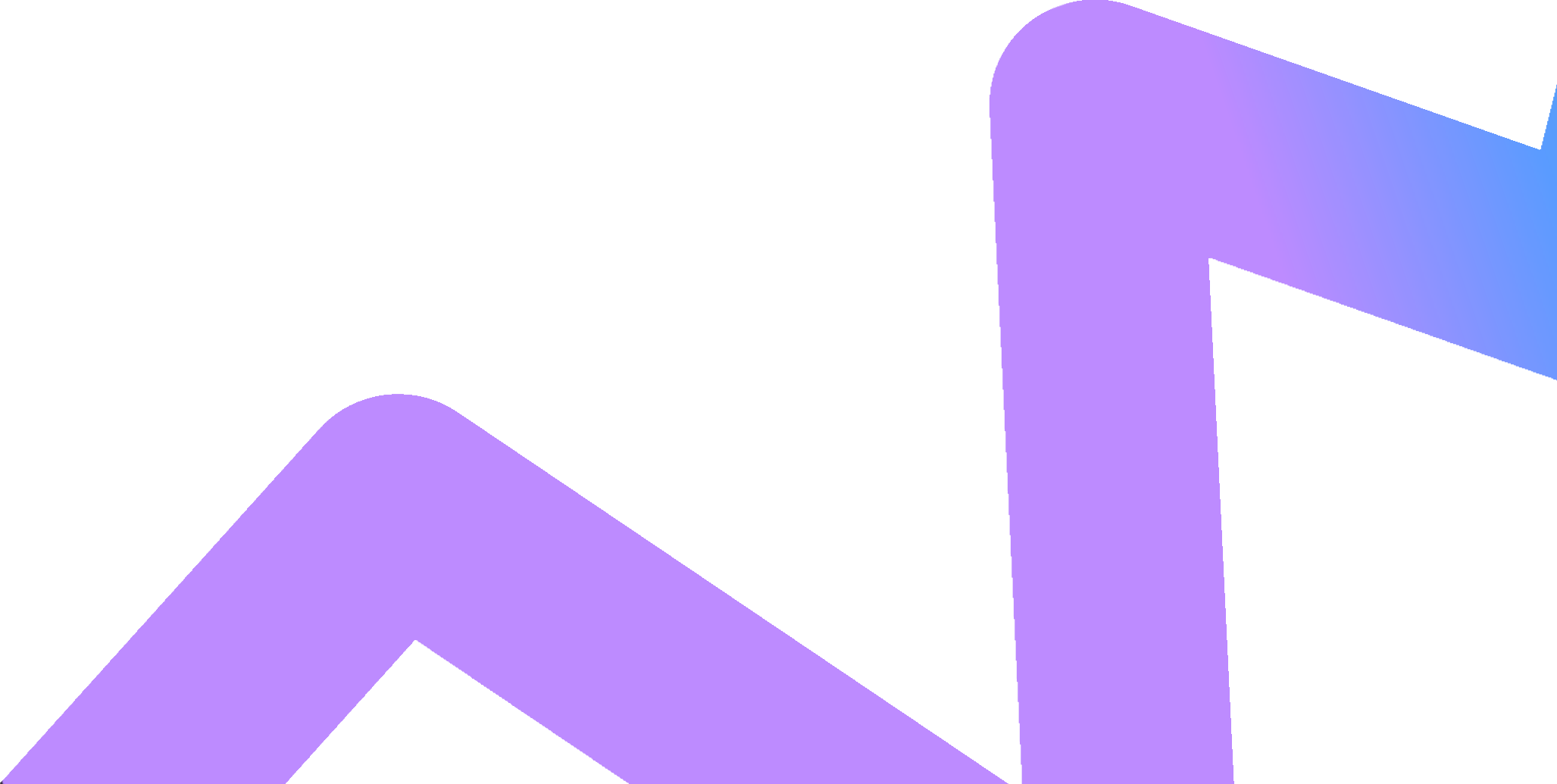 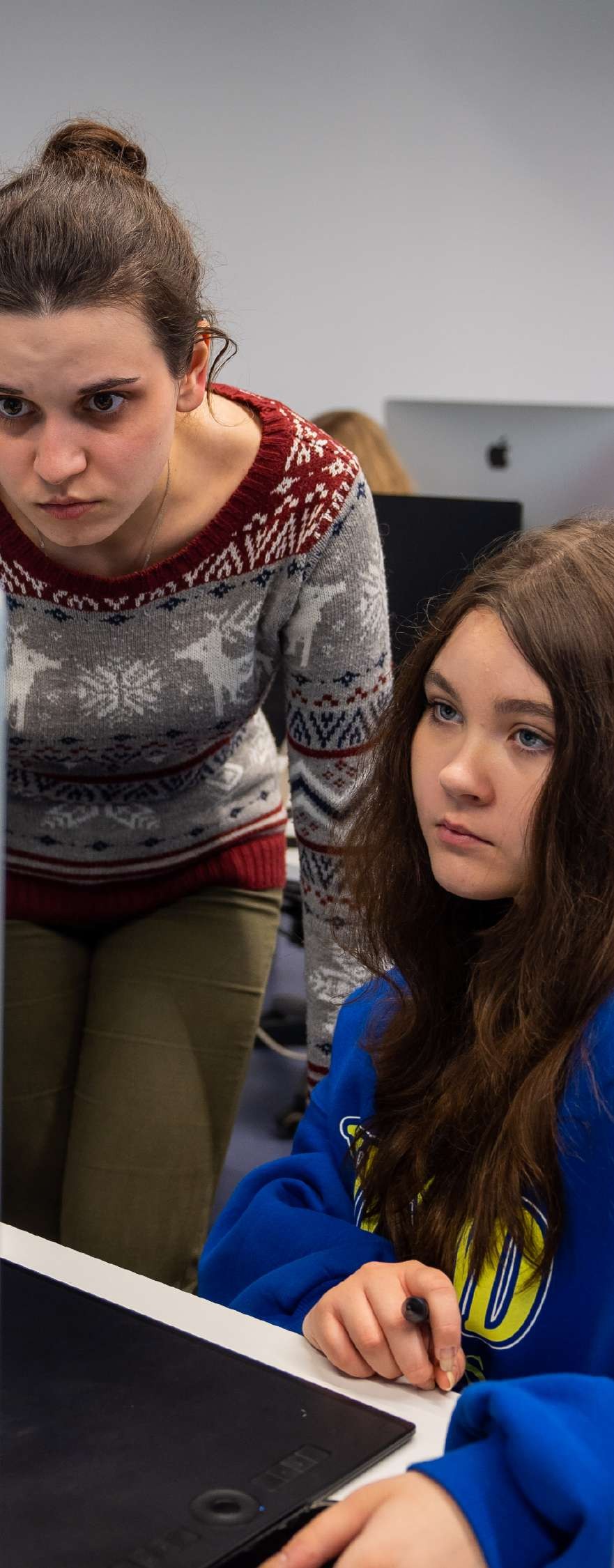 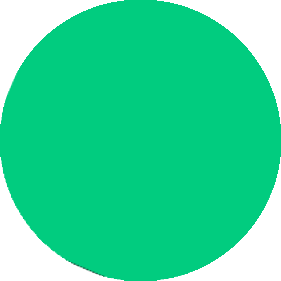 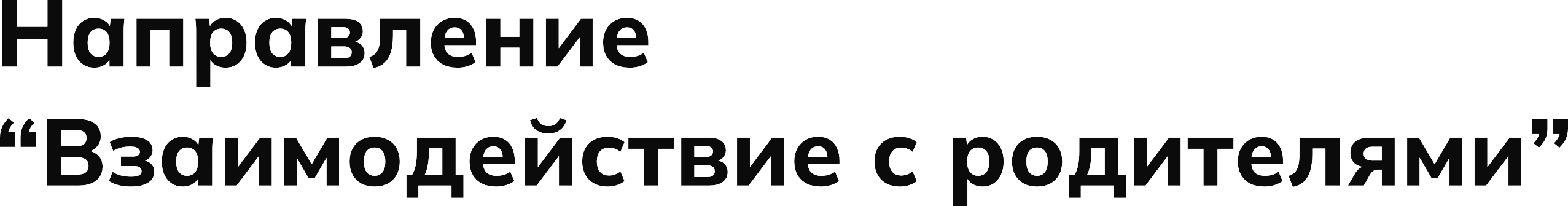 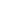 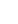 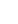 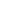 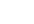 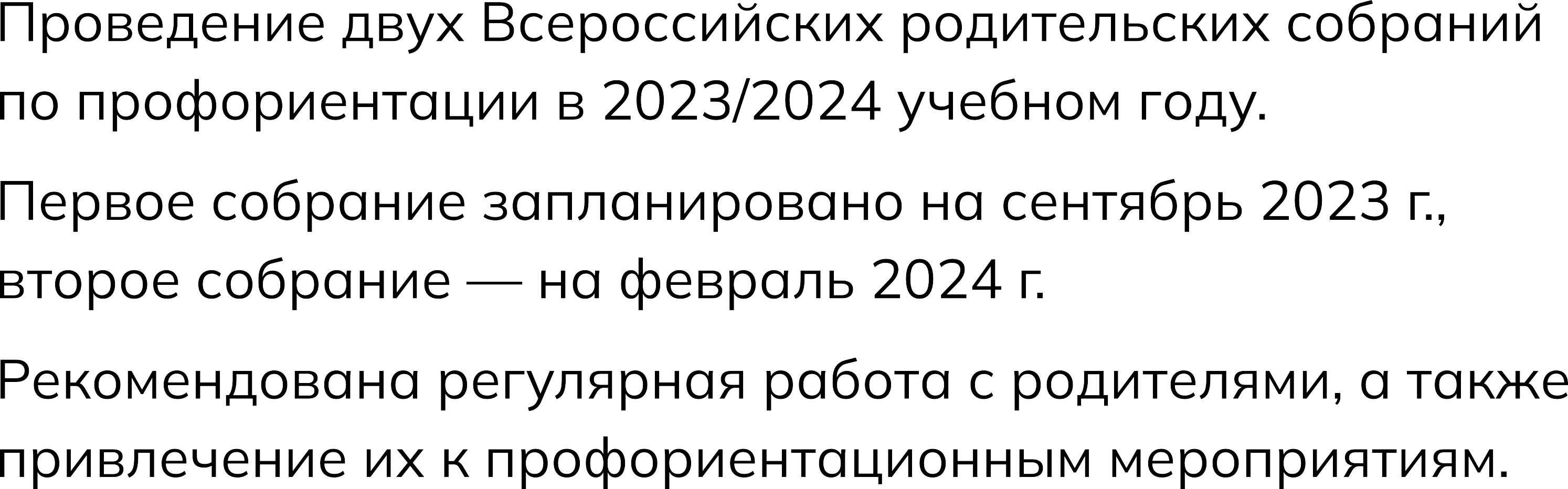 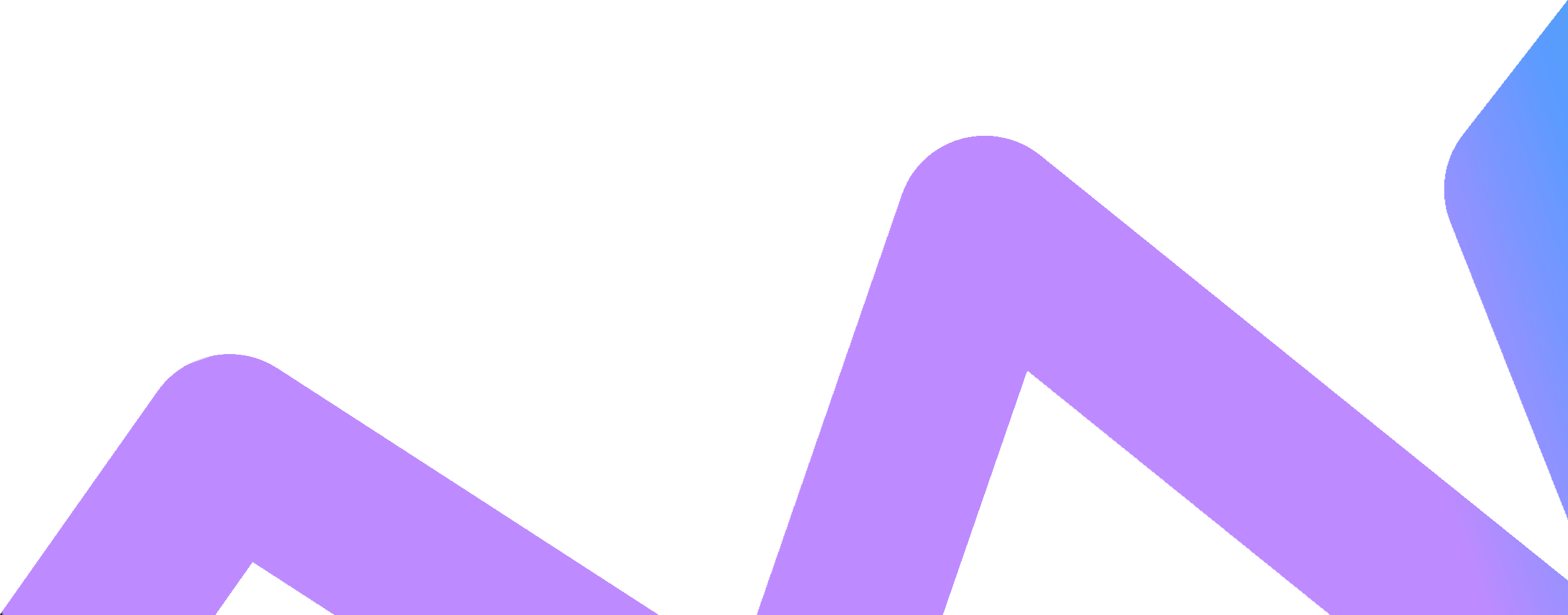 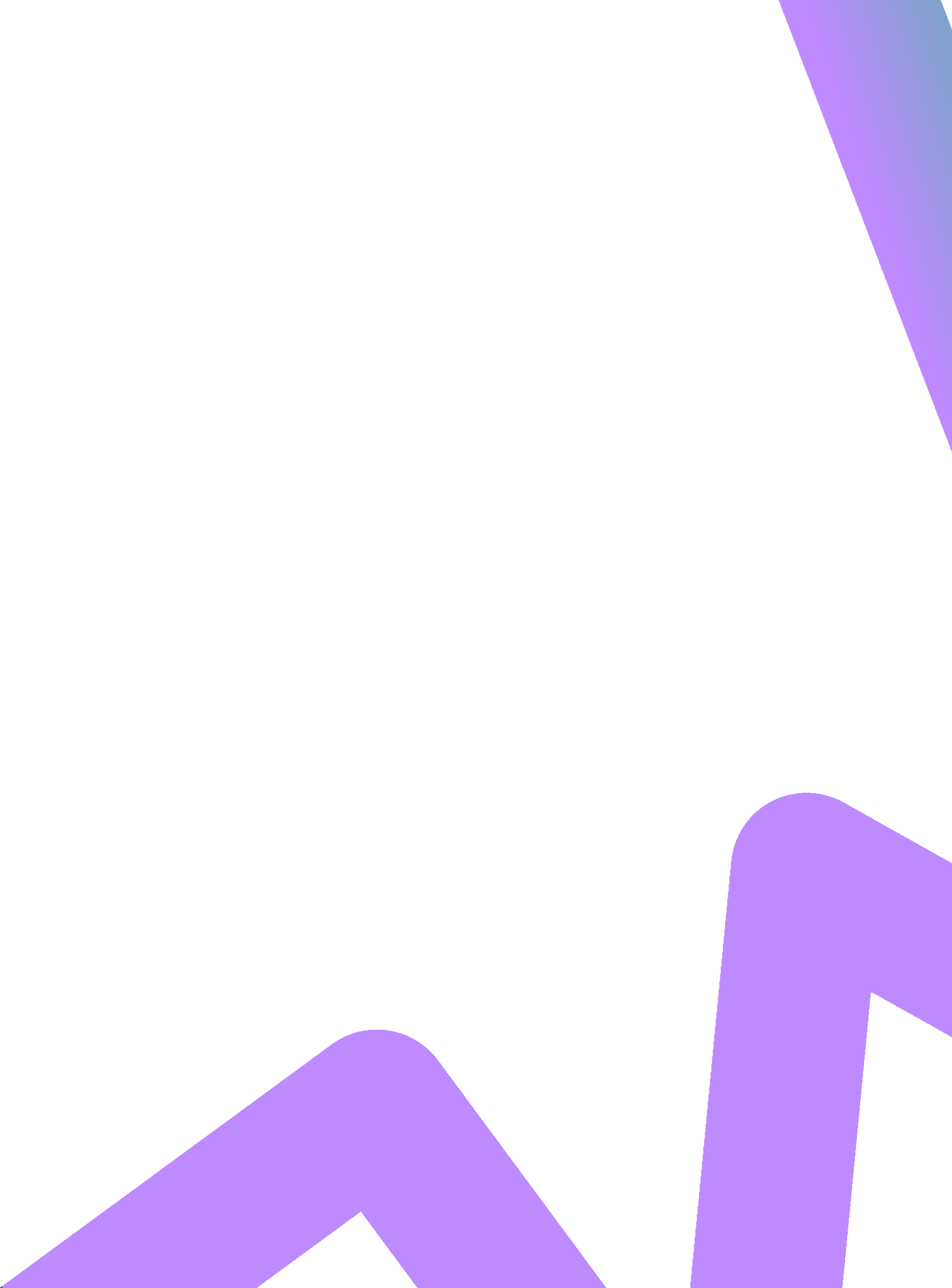 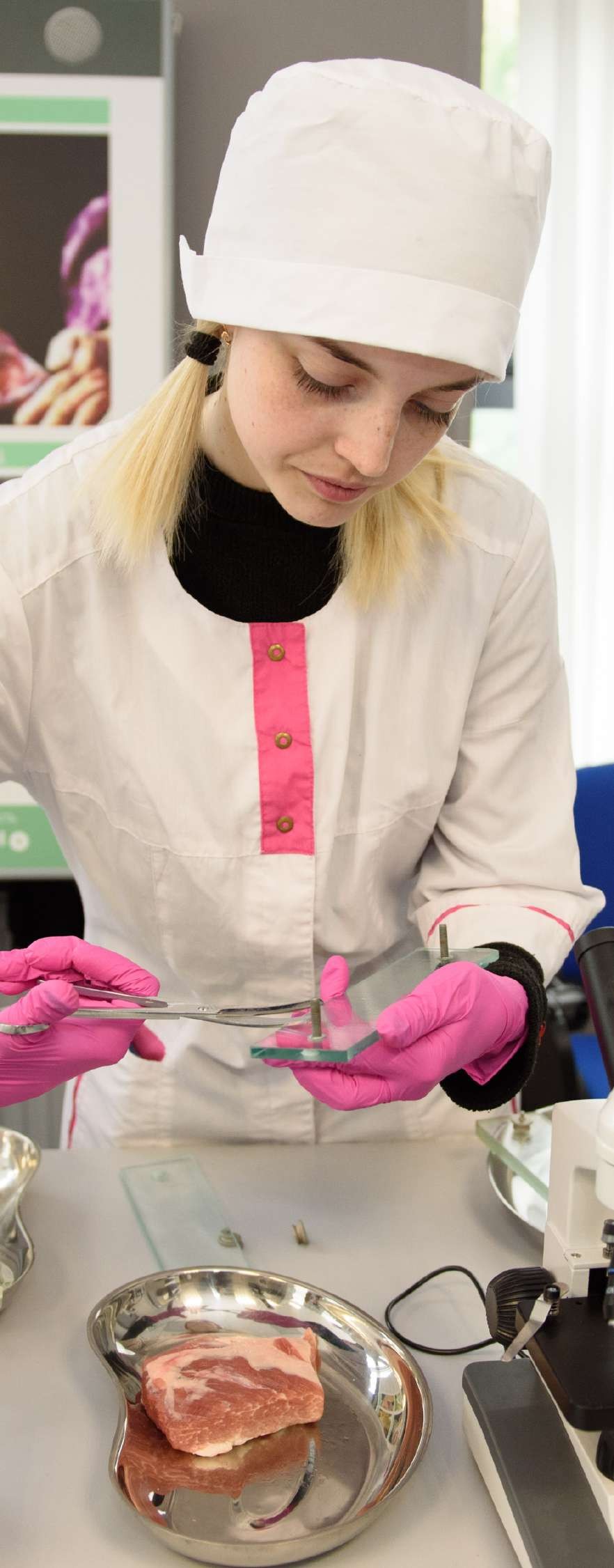 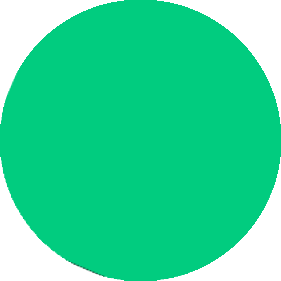 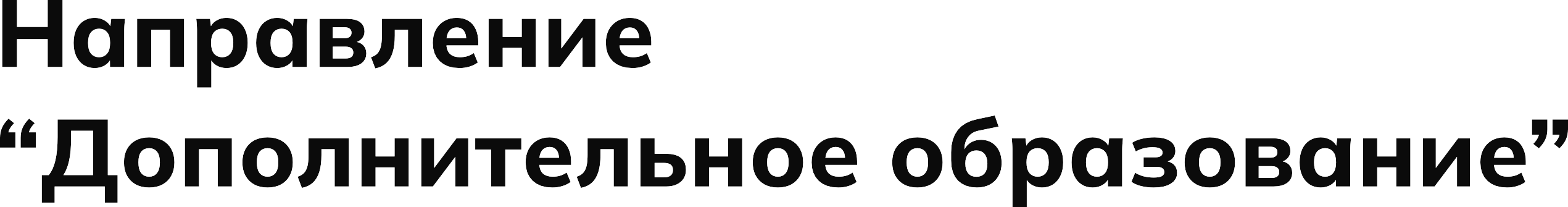 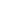 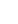 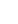 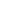 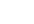 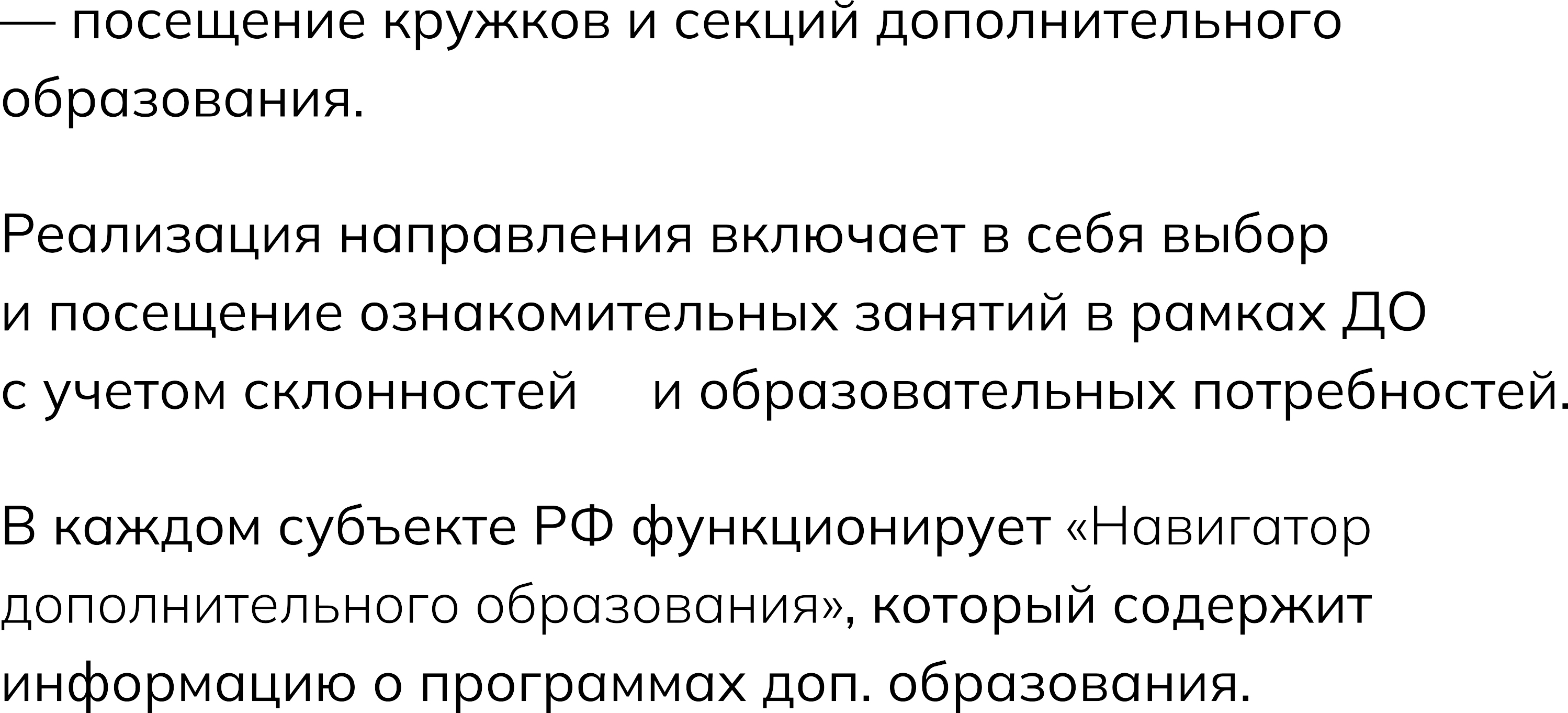 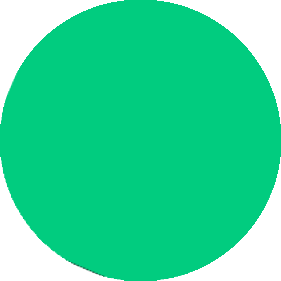 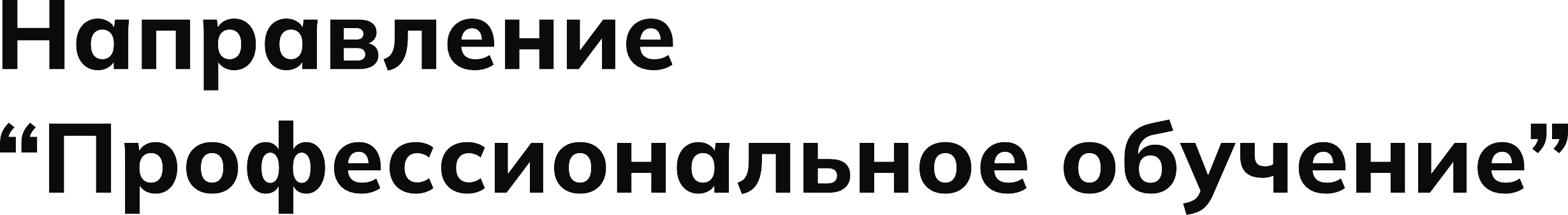 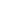 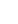 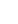 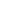 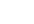 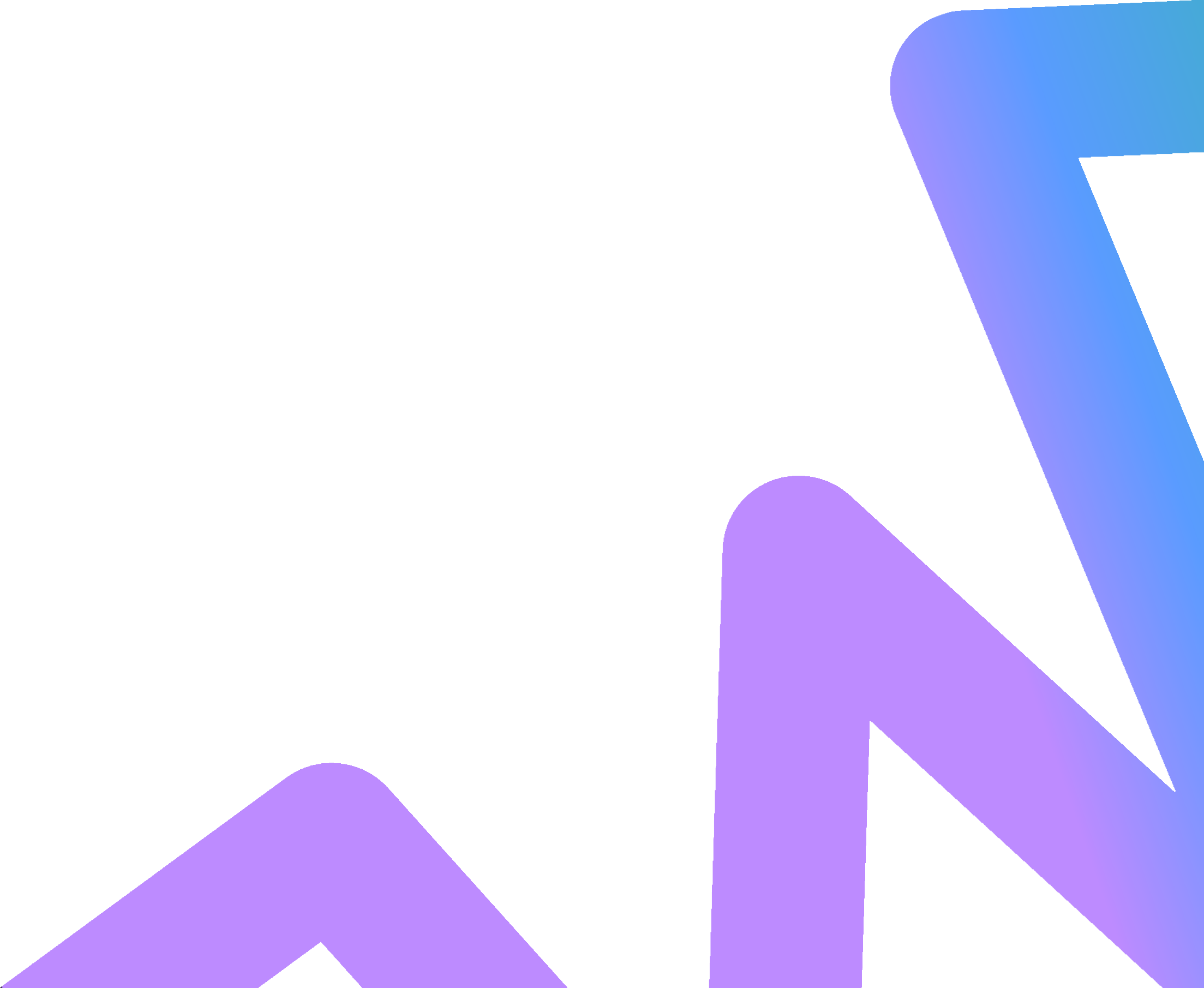 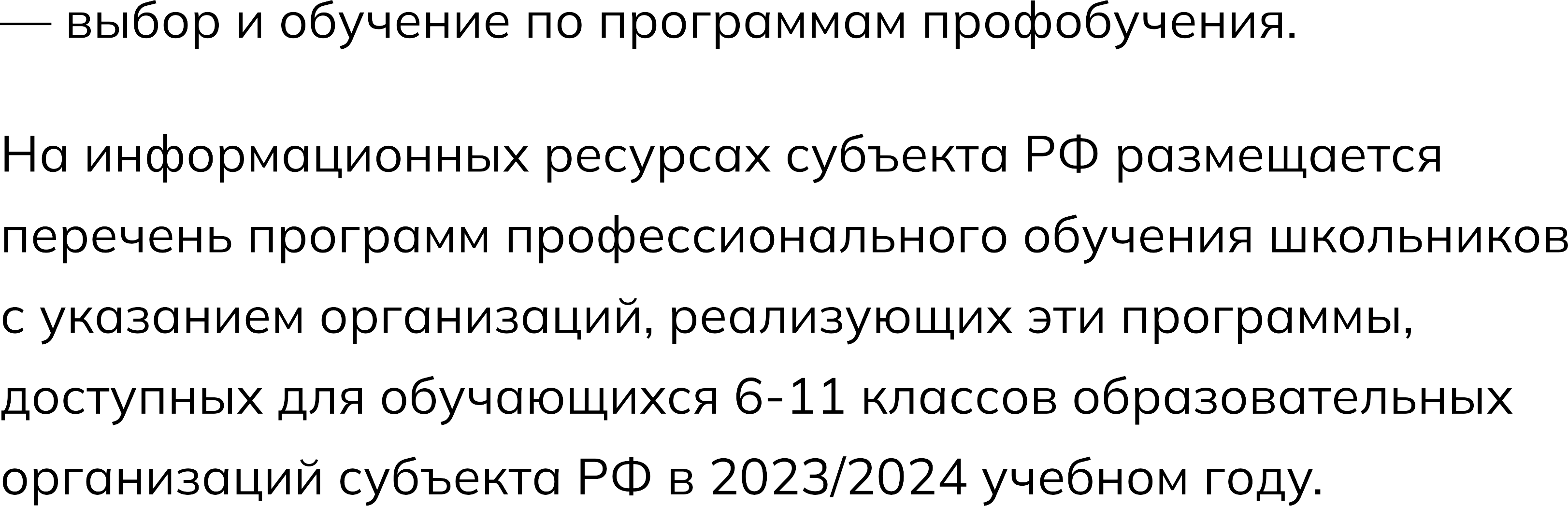 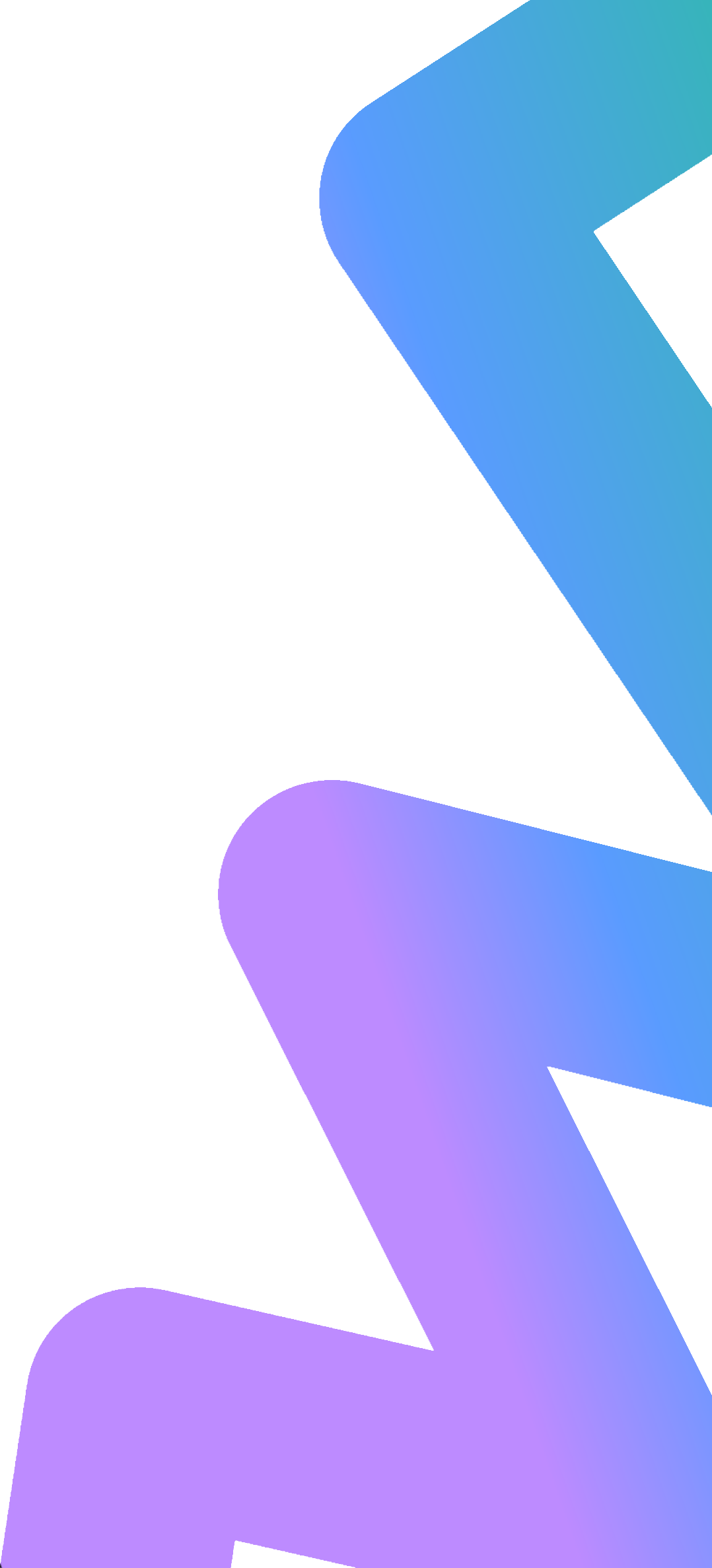 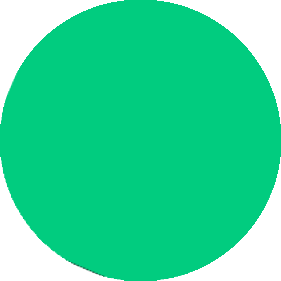 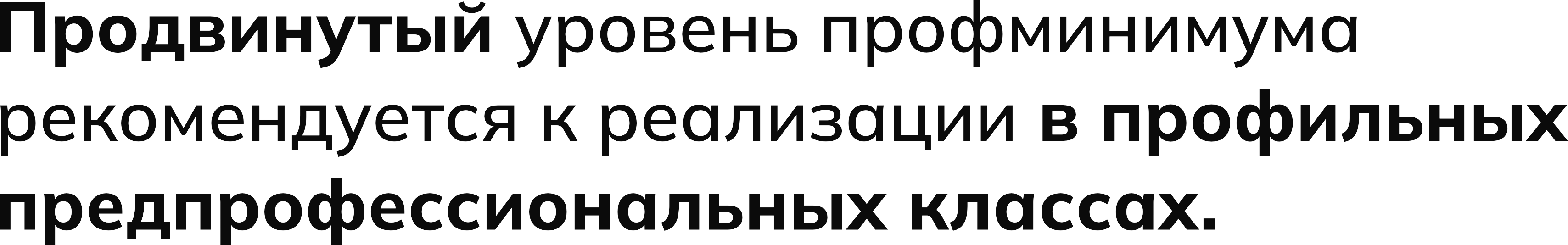 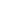 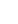 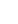 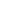 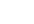 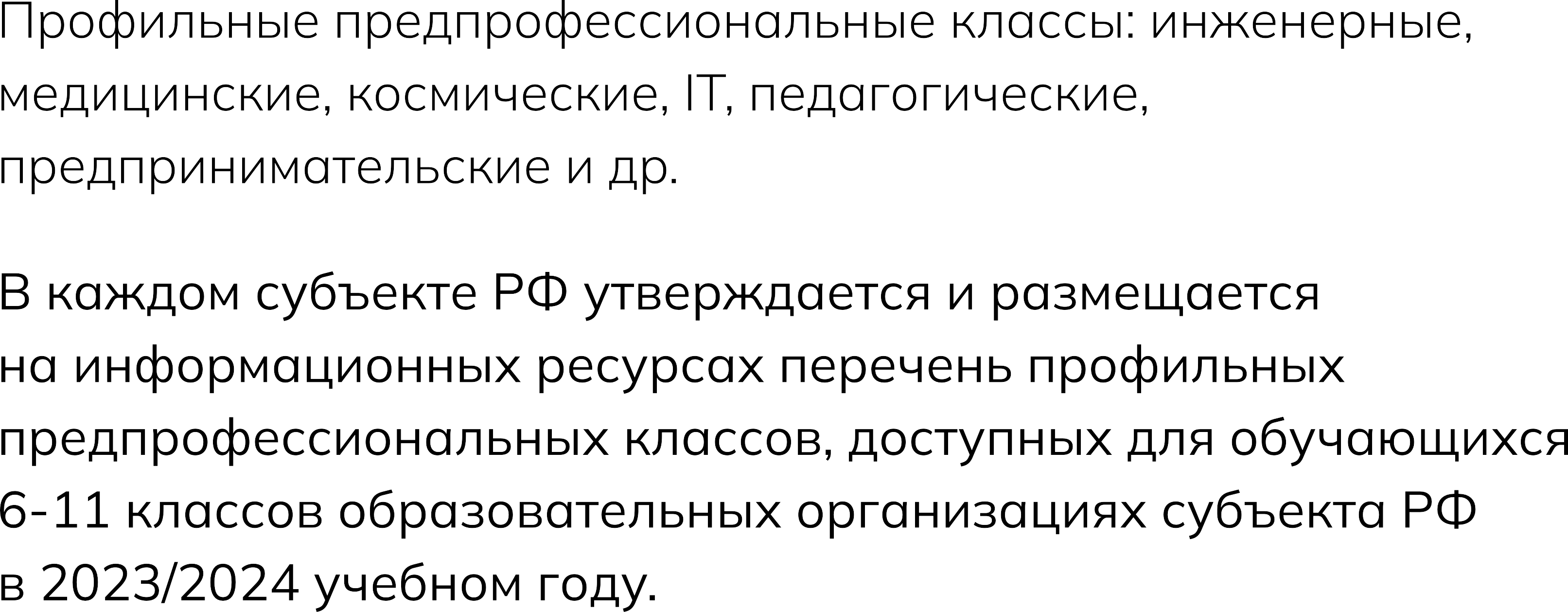 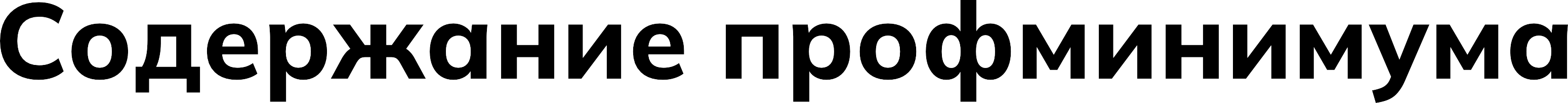 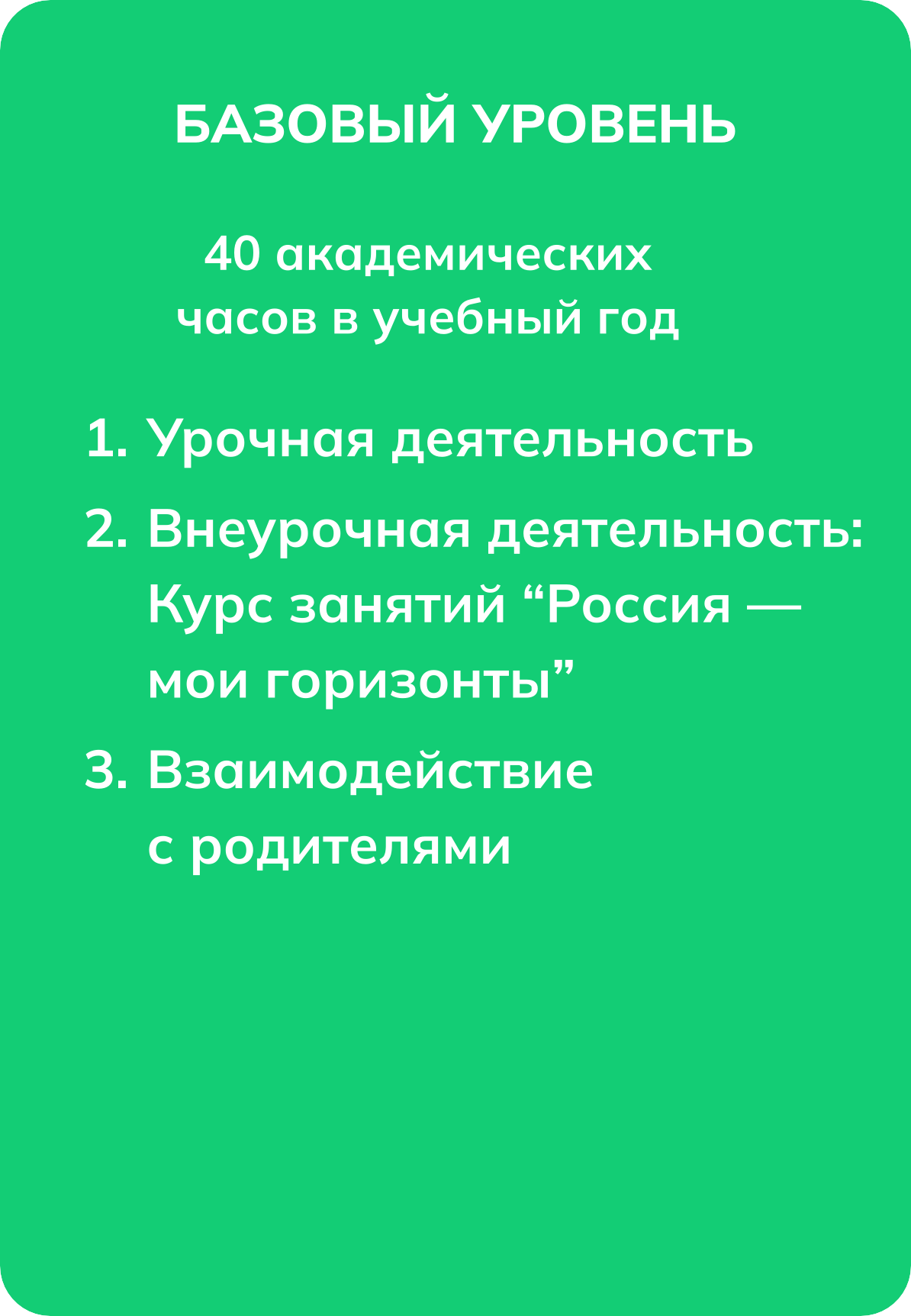 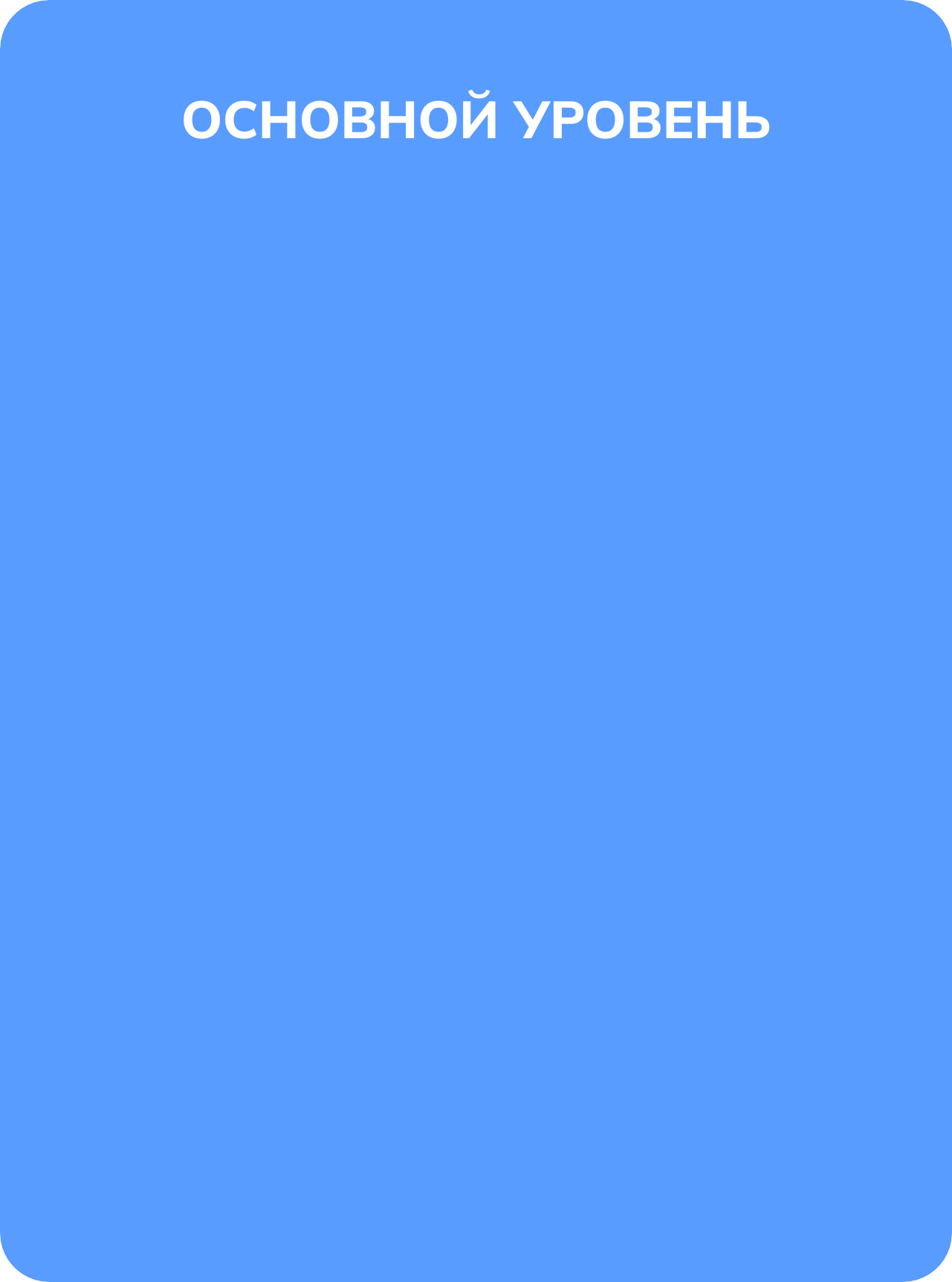 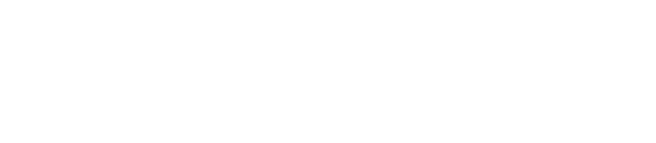 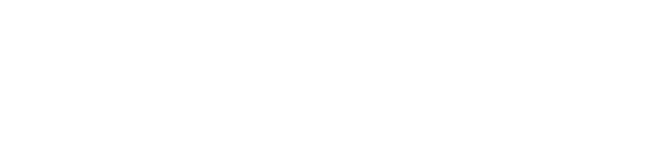 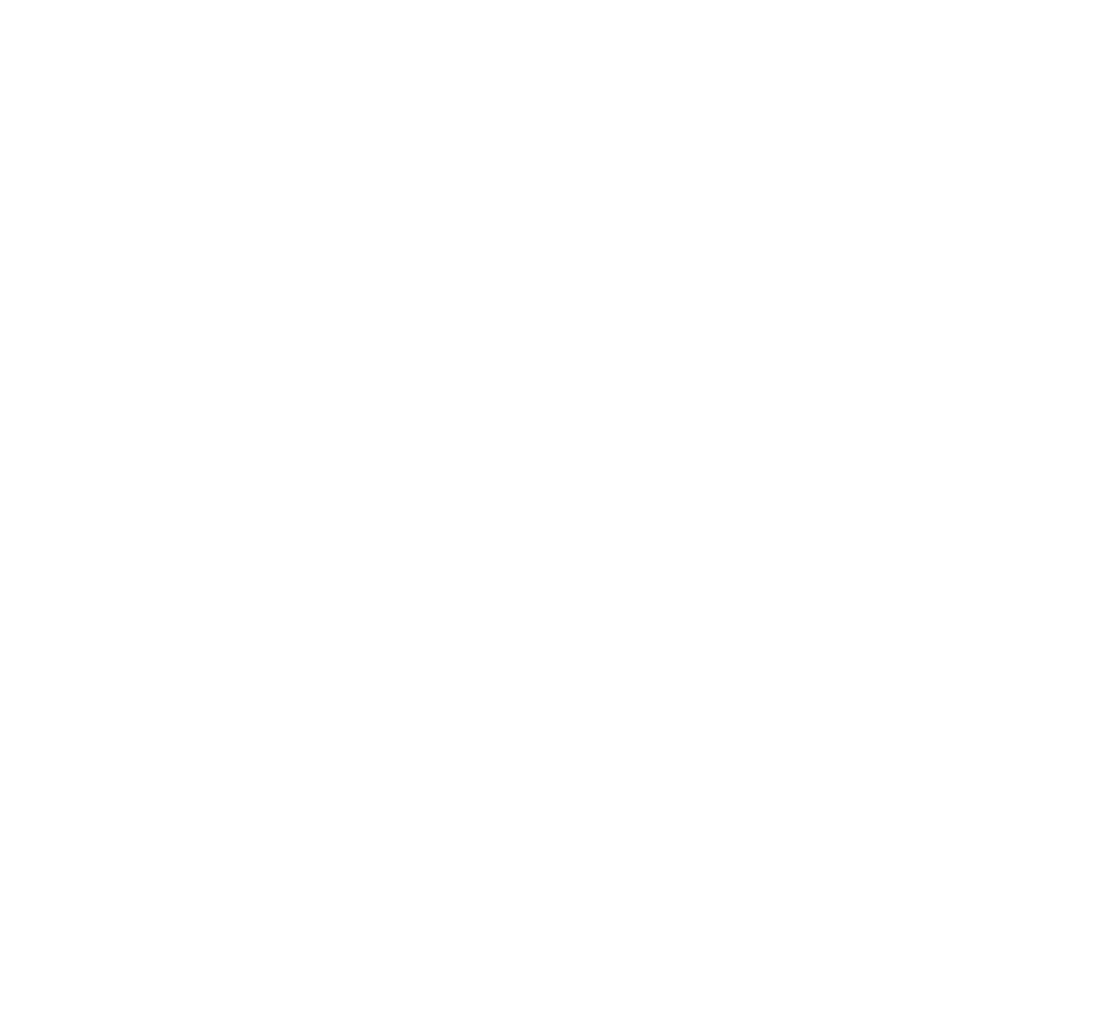 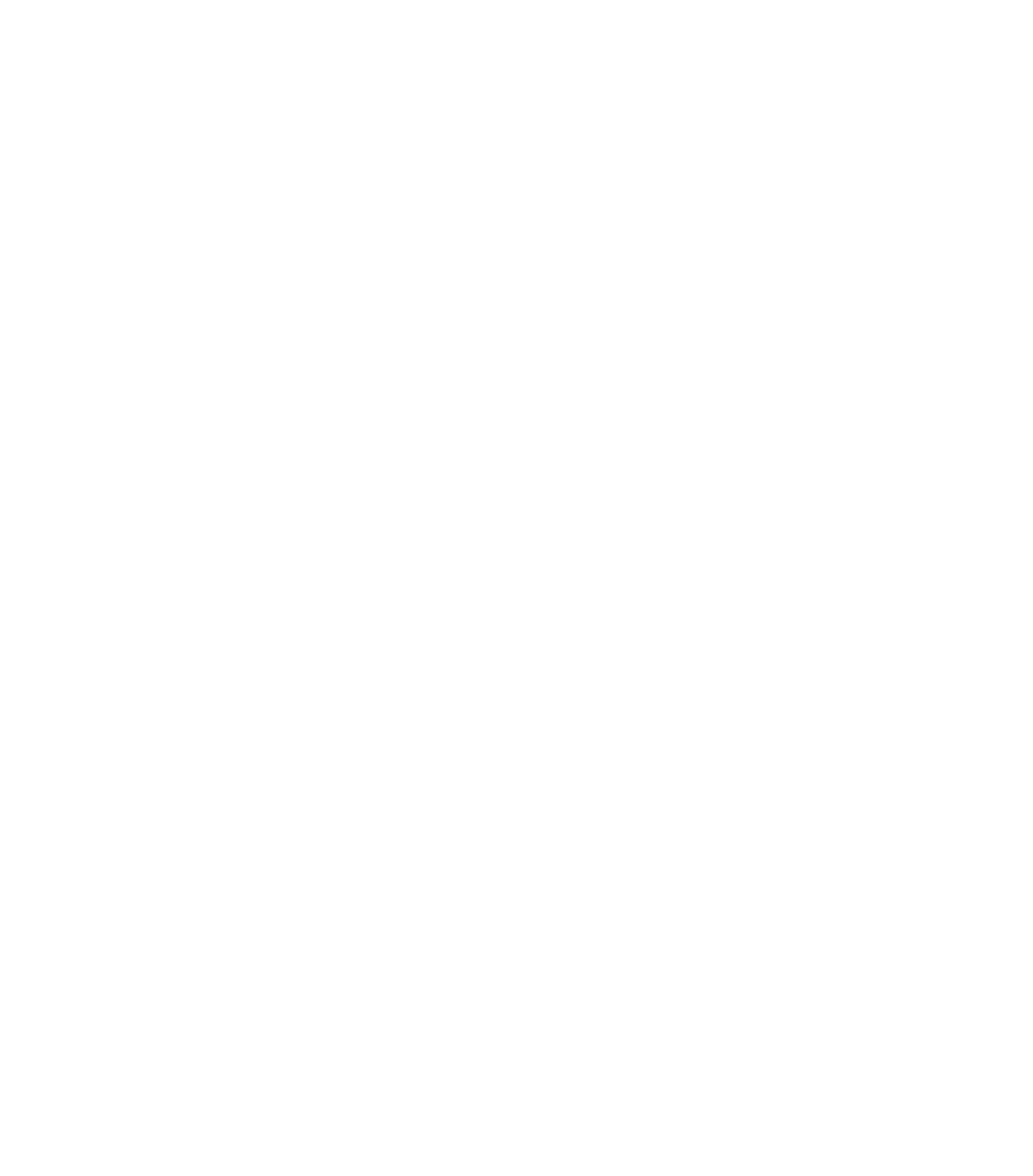 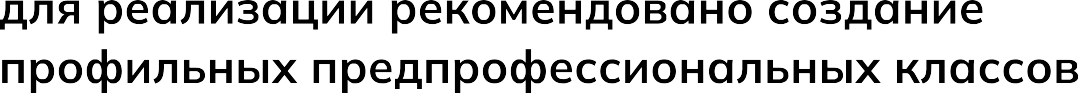 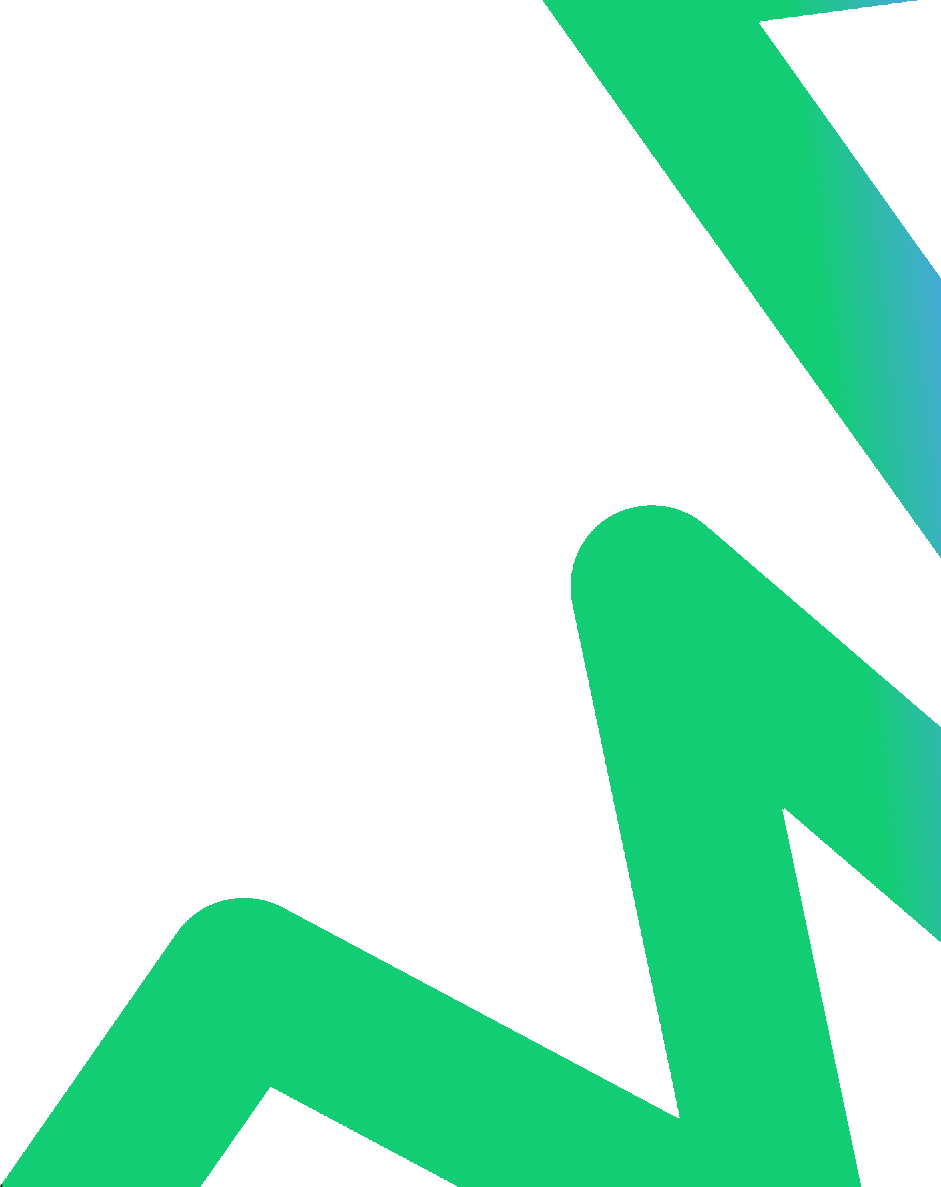 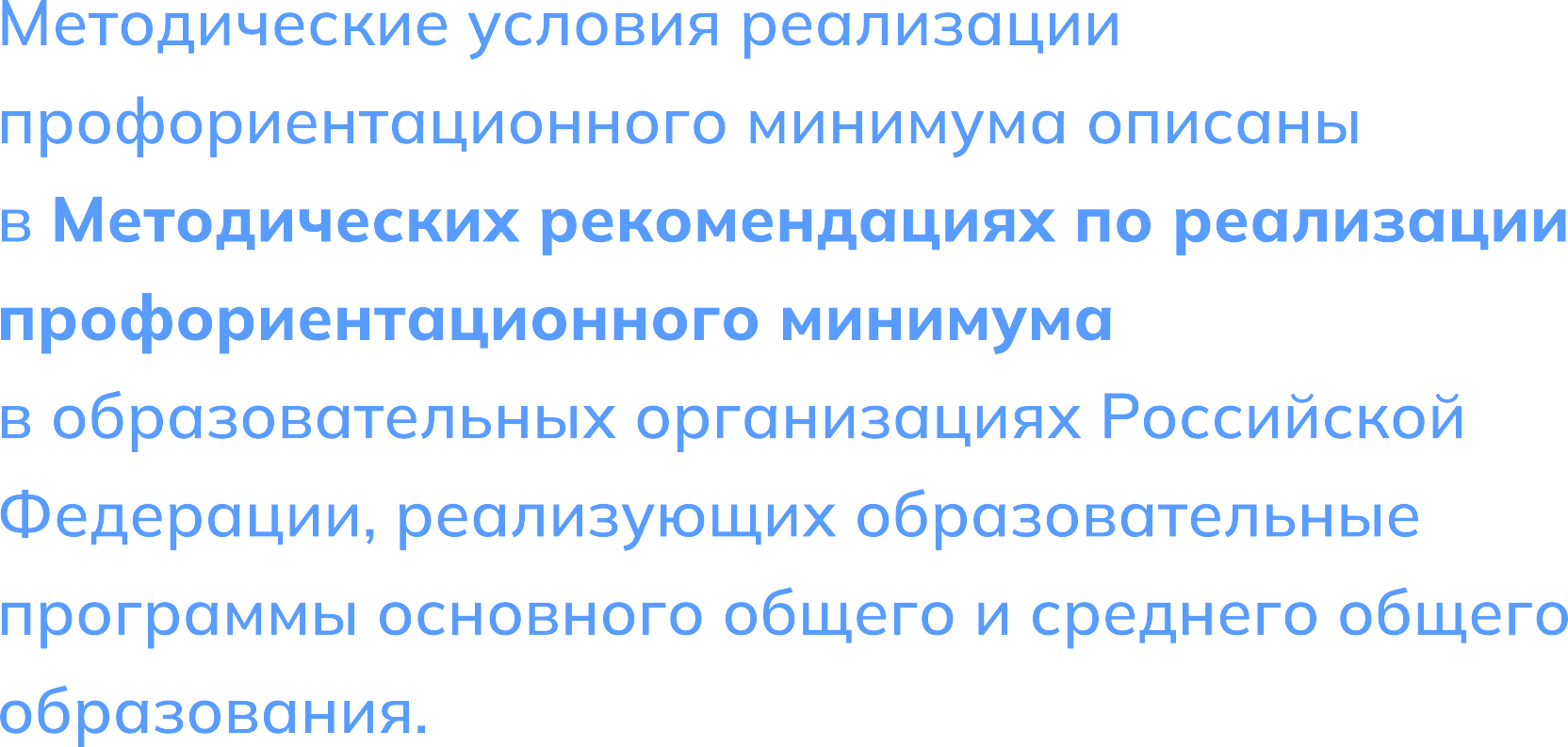 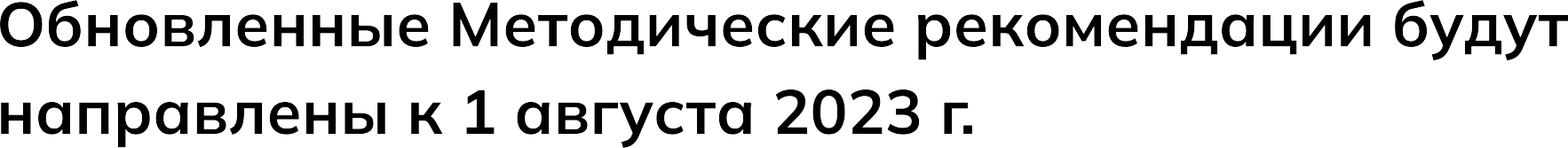 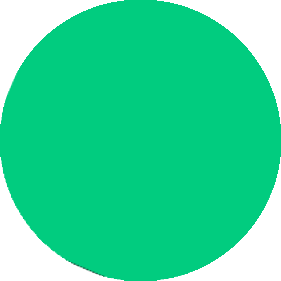 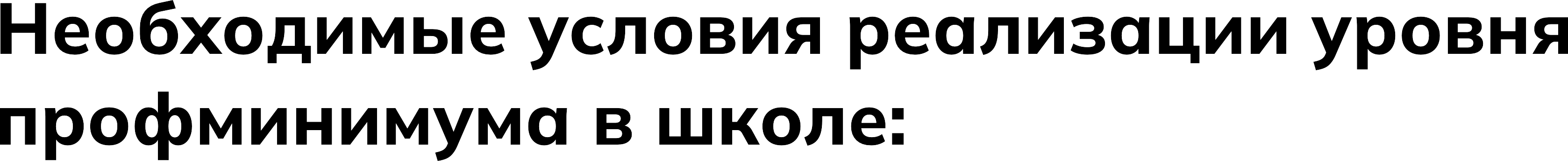 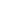 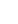 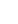 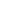 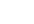 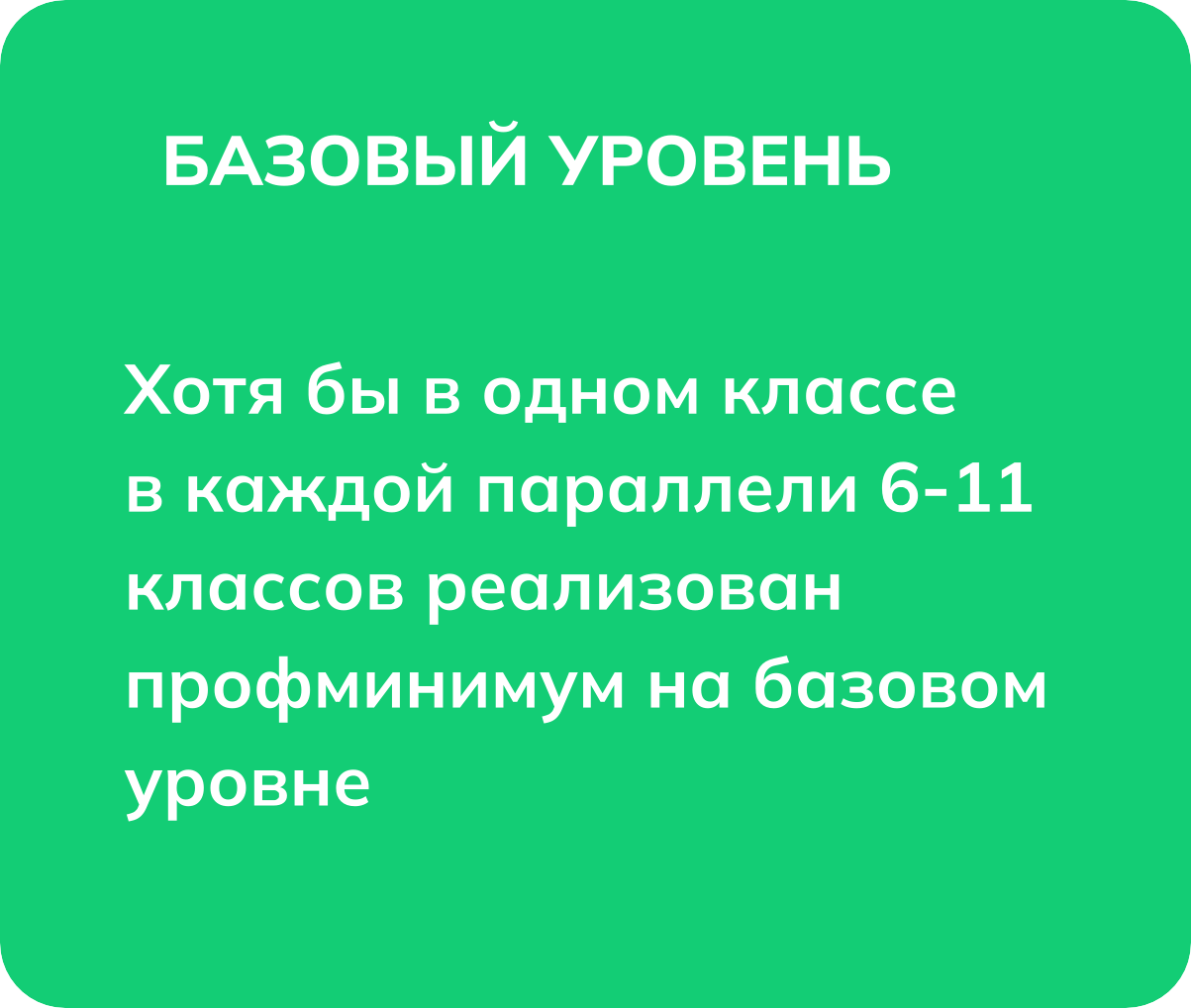 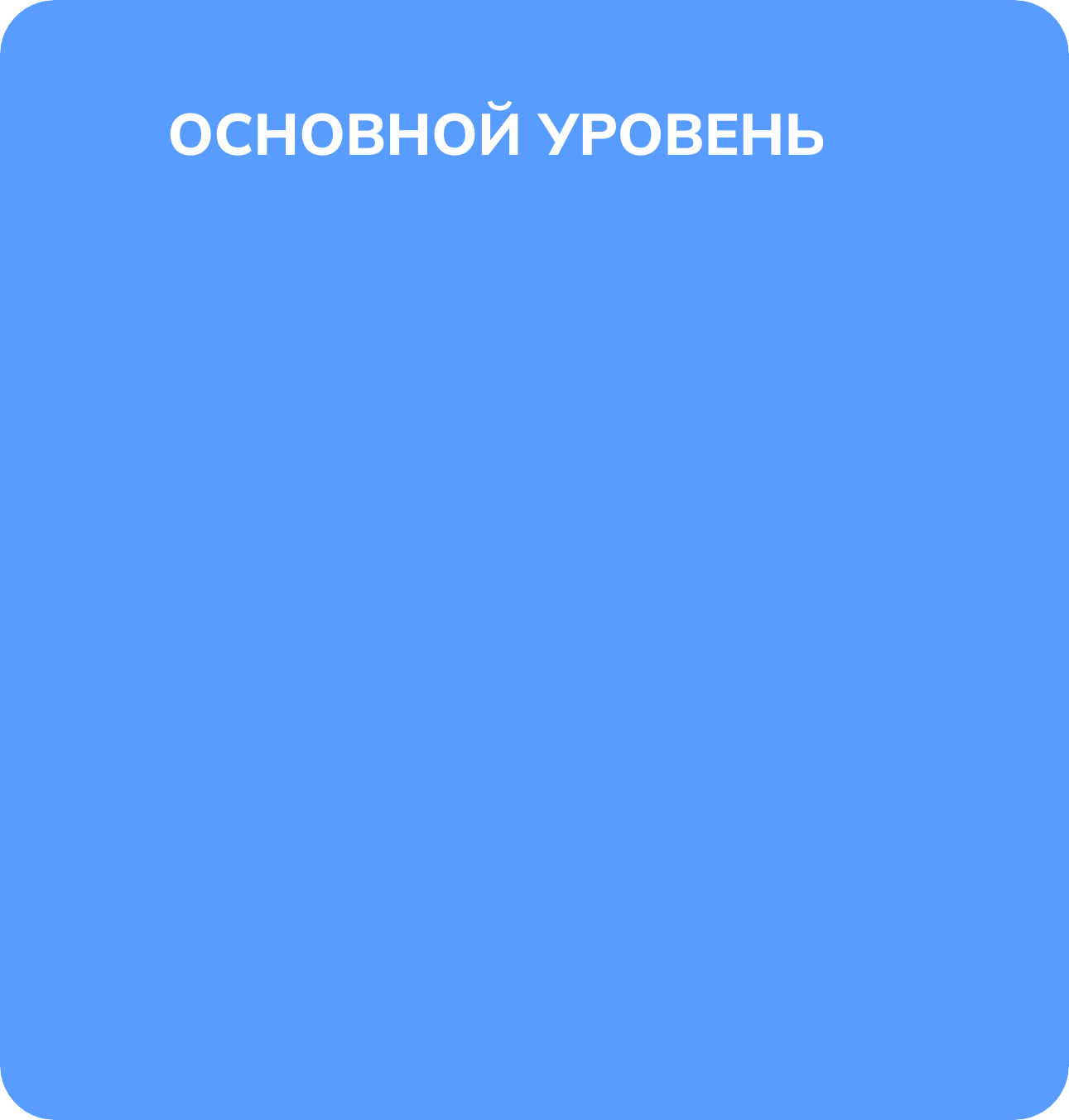 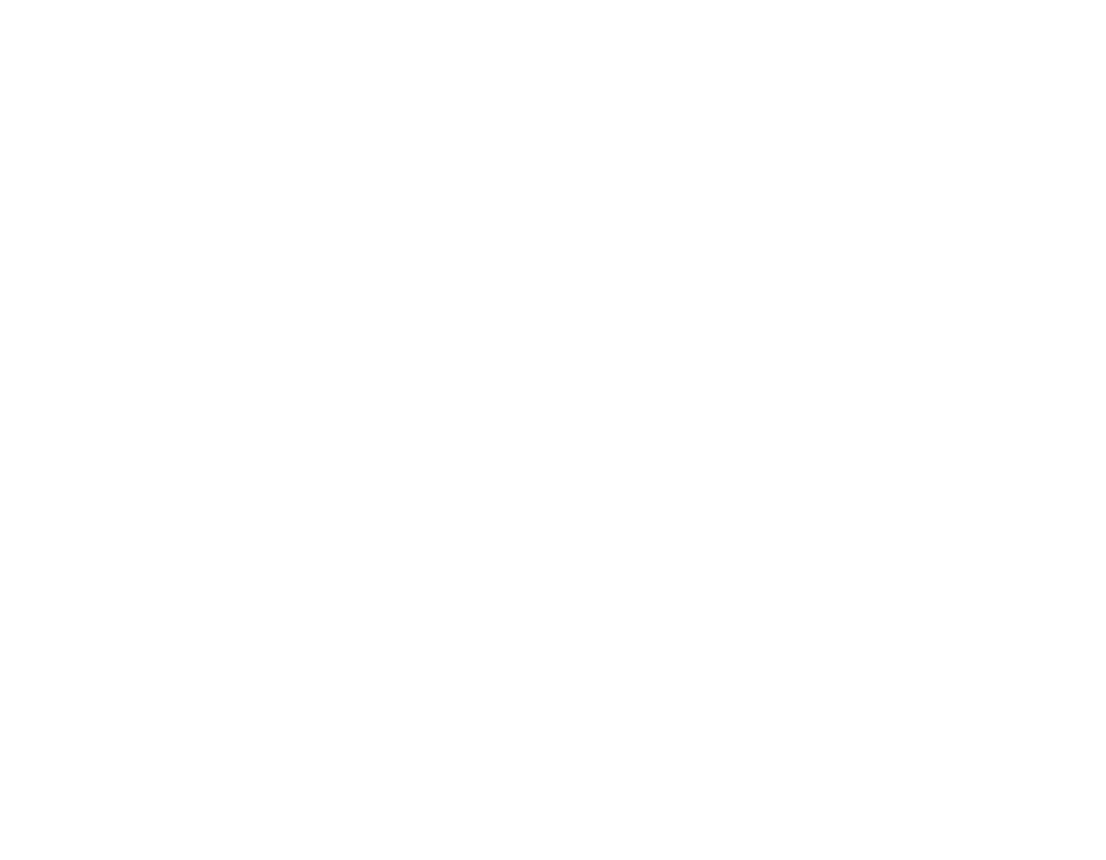 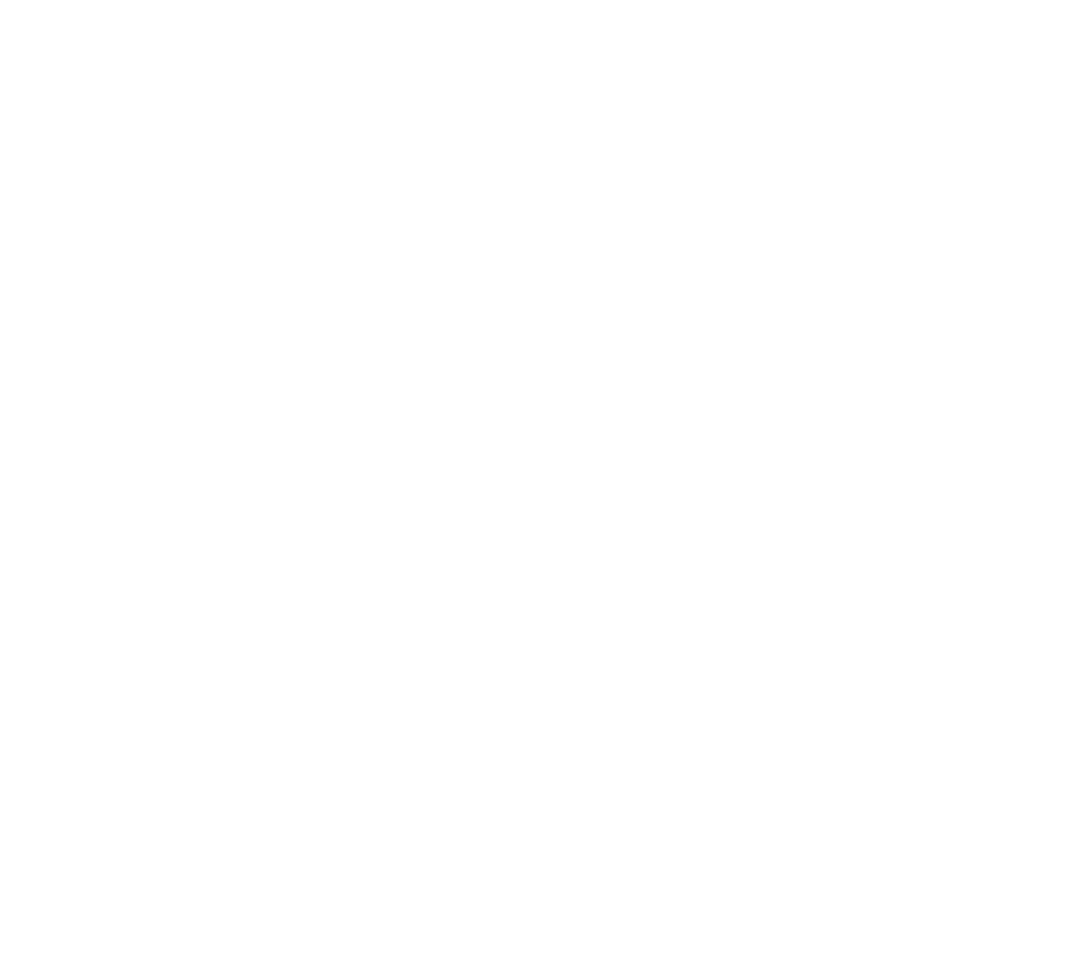 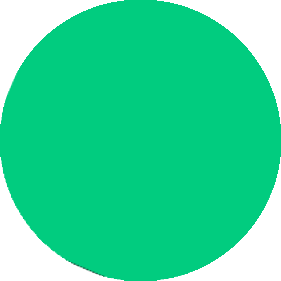 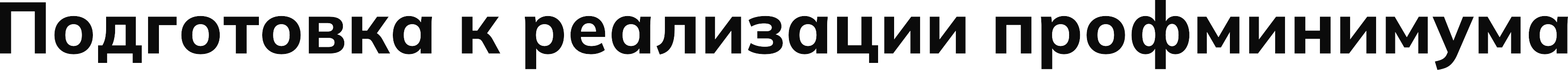 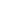 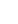 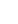 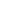 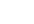 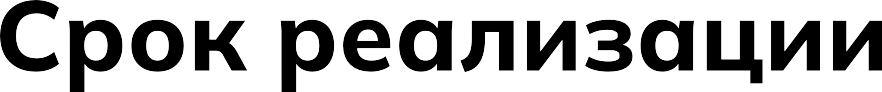 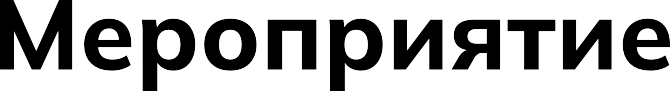 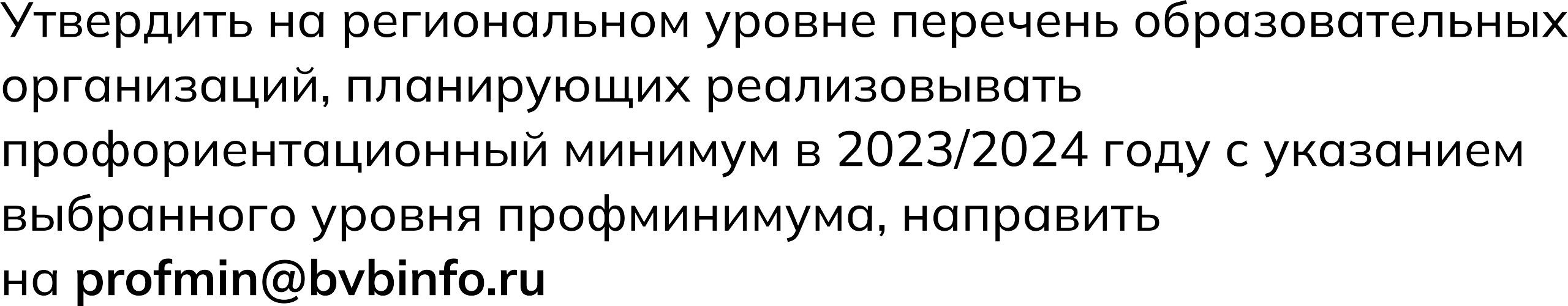 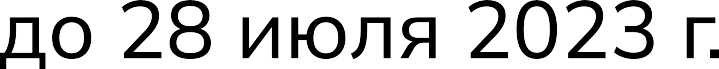 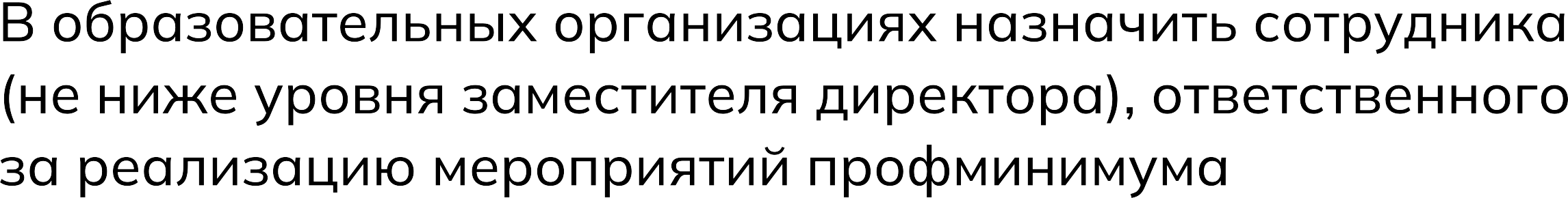 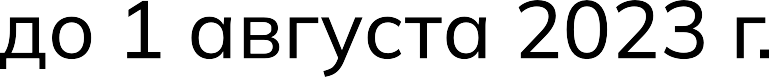 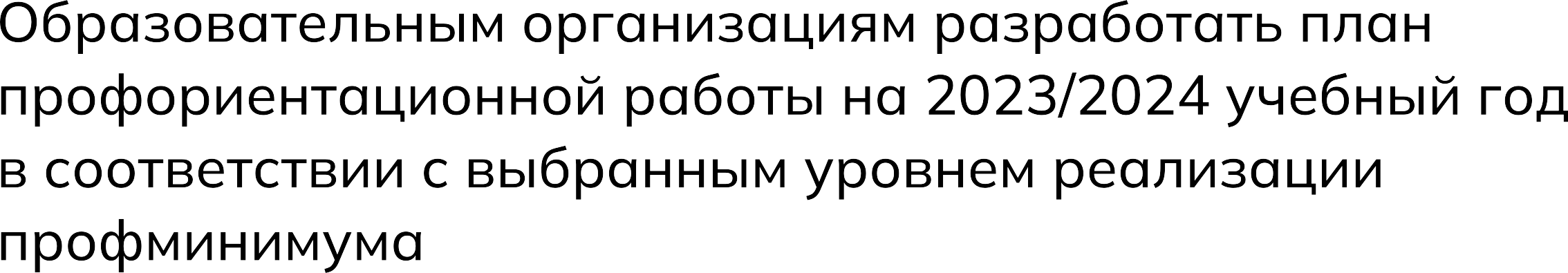 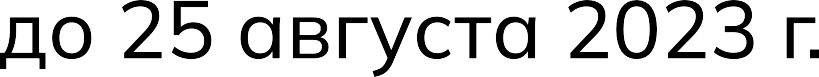 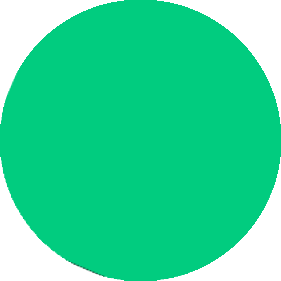 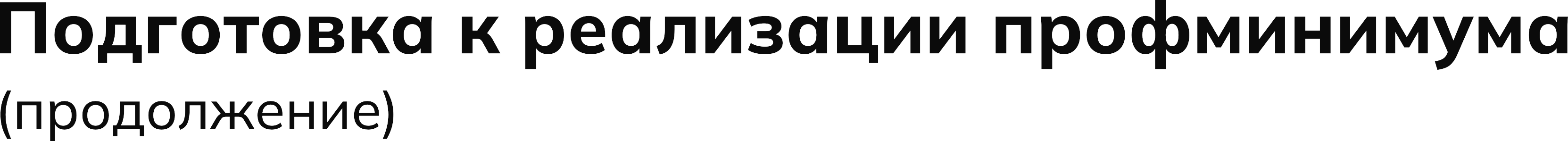 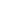 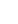 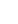 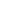 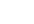 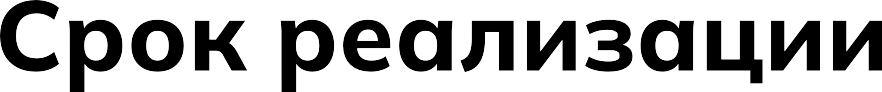 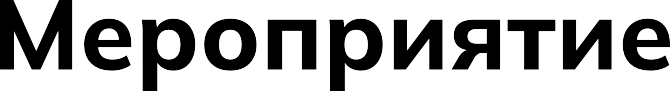 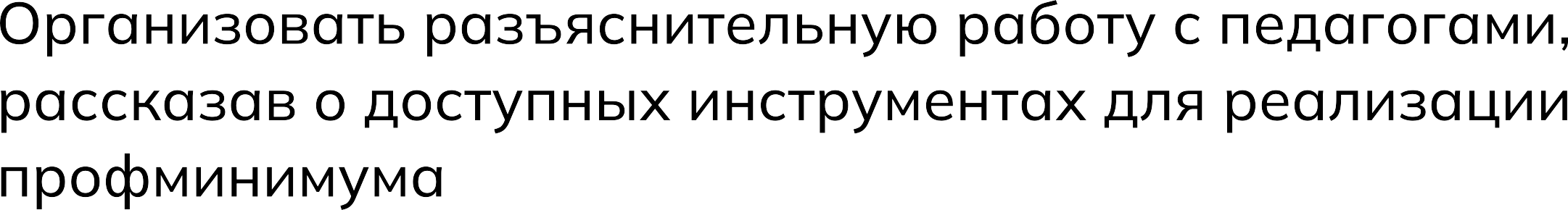 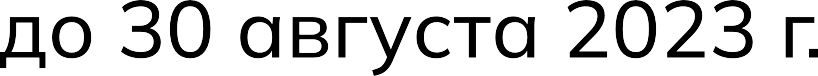 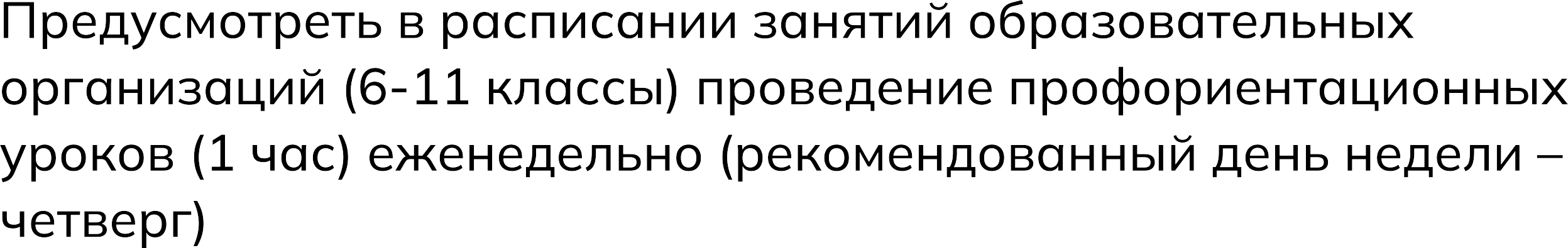 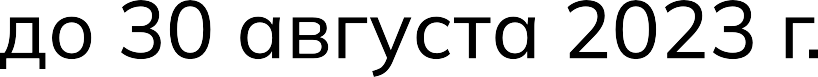 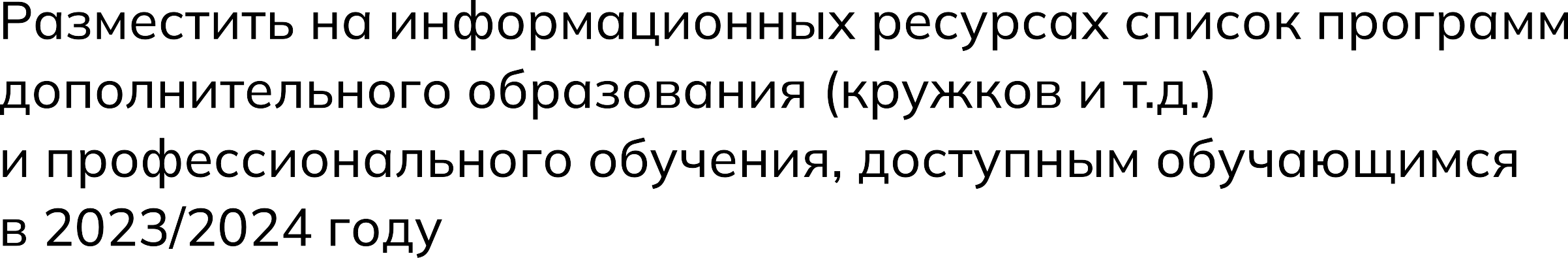 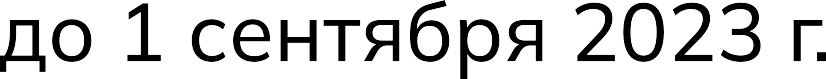 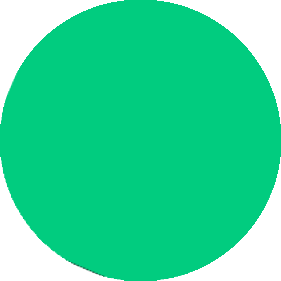 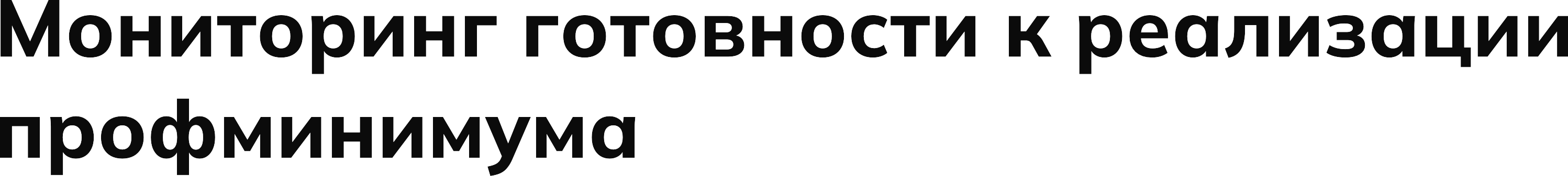 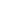 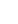 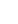 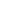 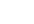 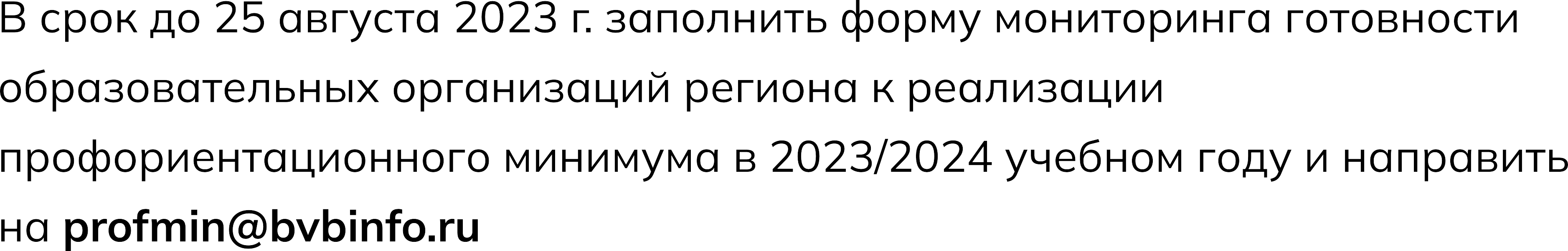 На partner61@reg.bvbinfo.ru
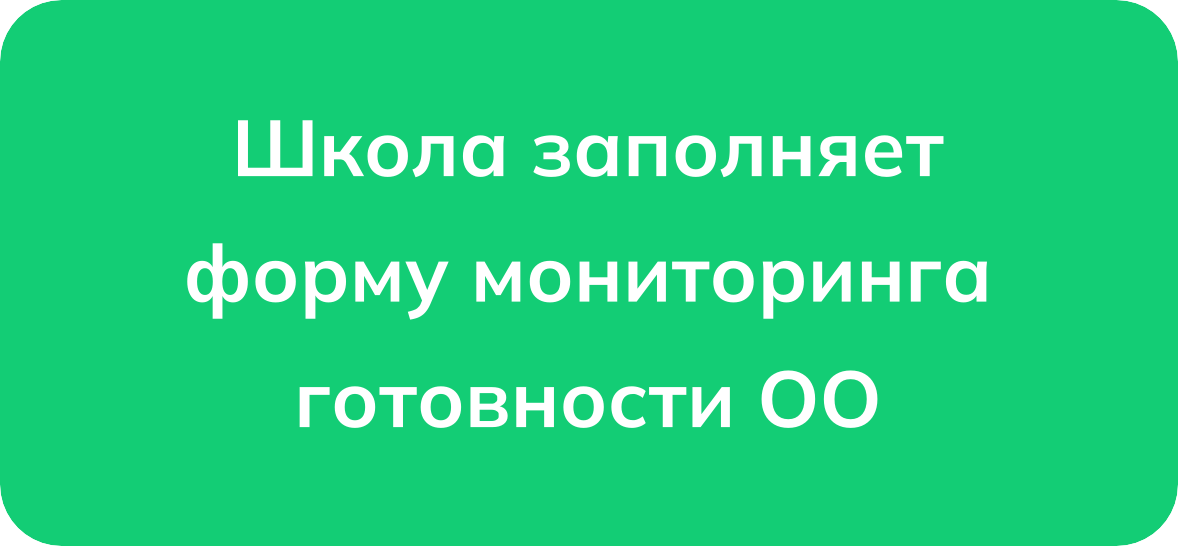 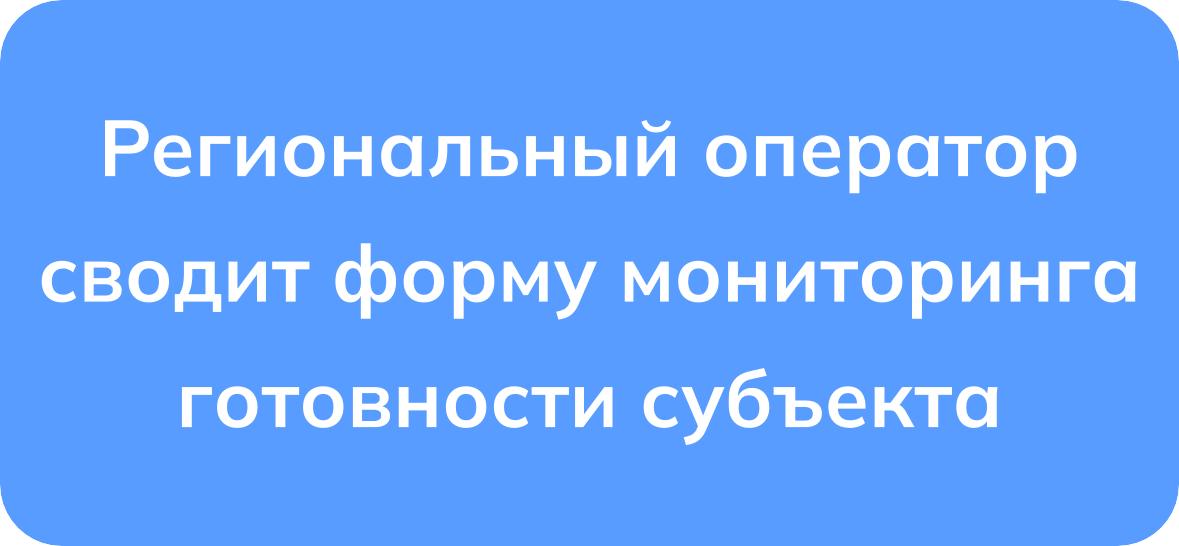 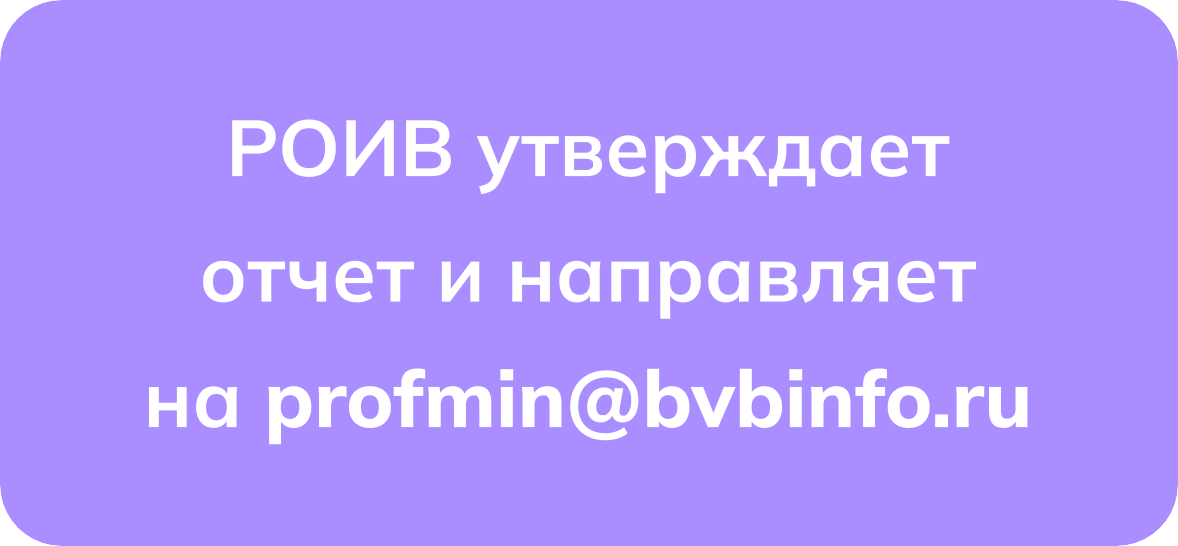 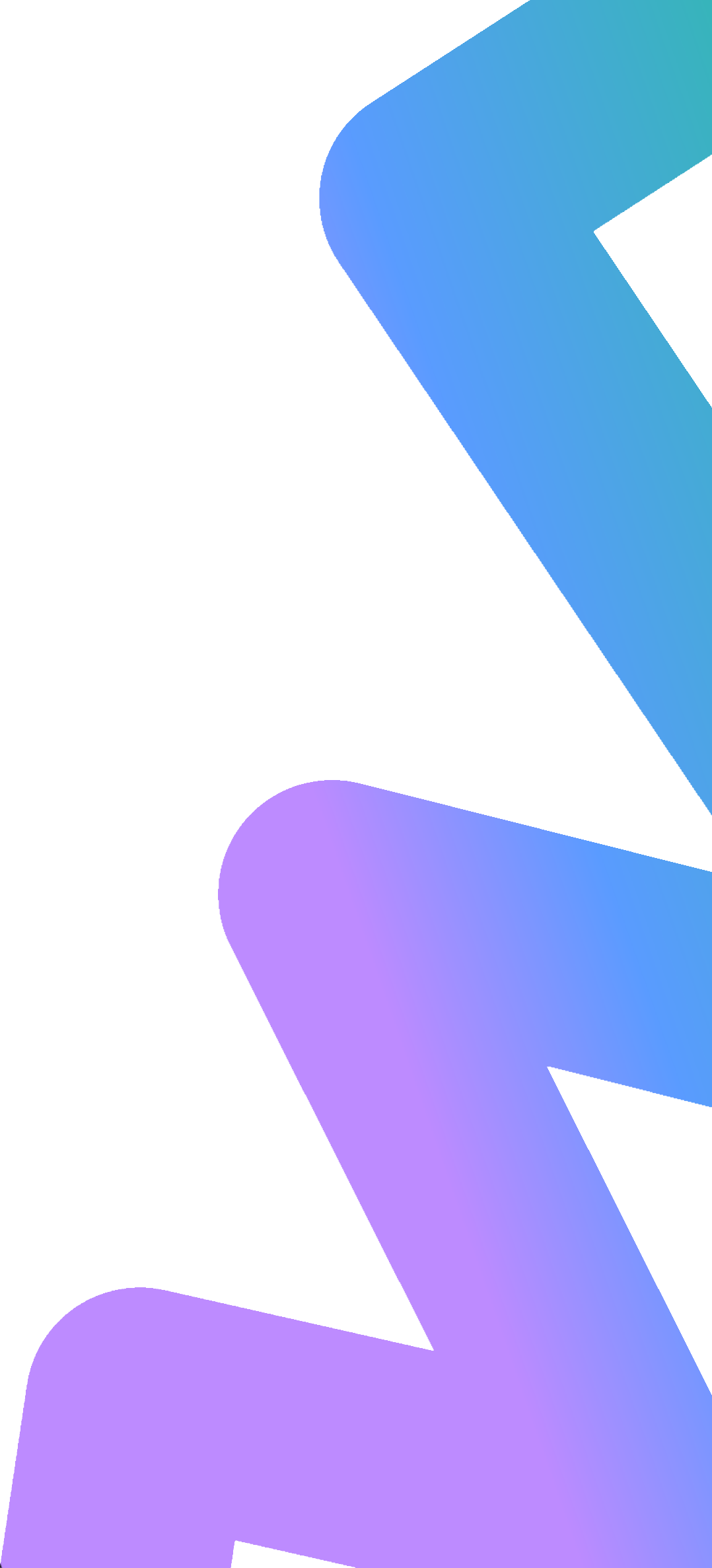 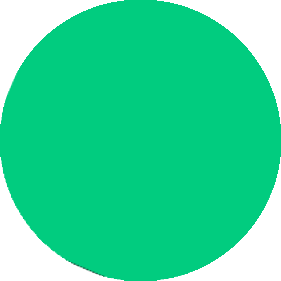 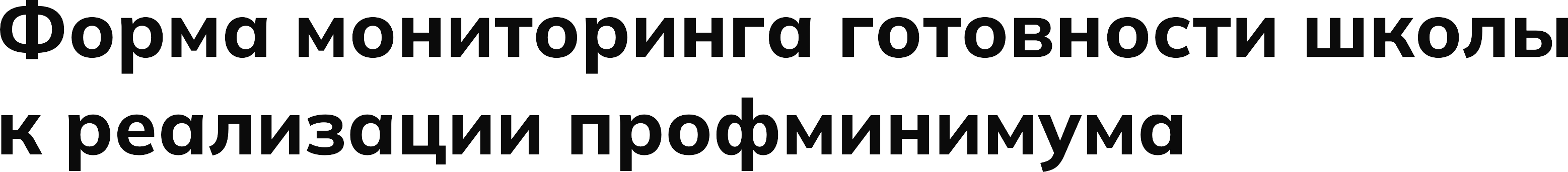 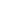 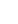 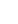 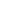 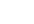 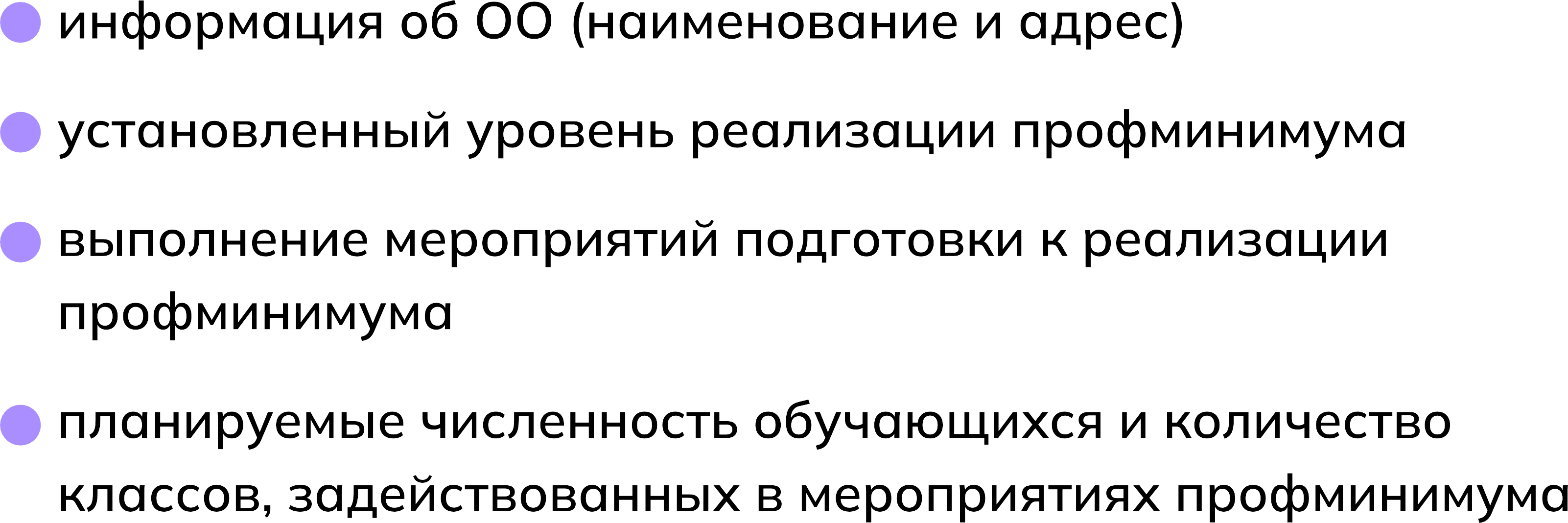 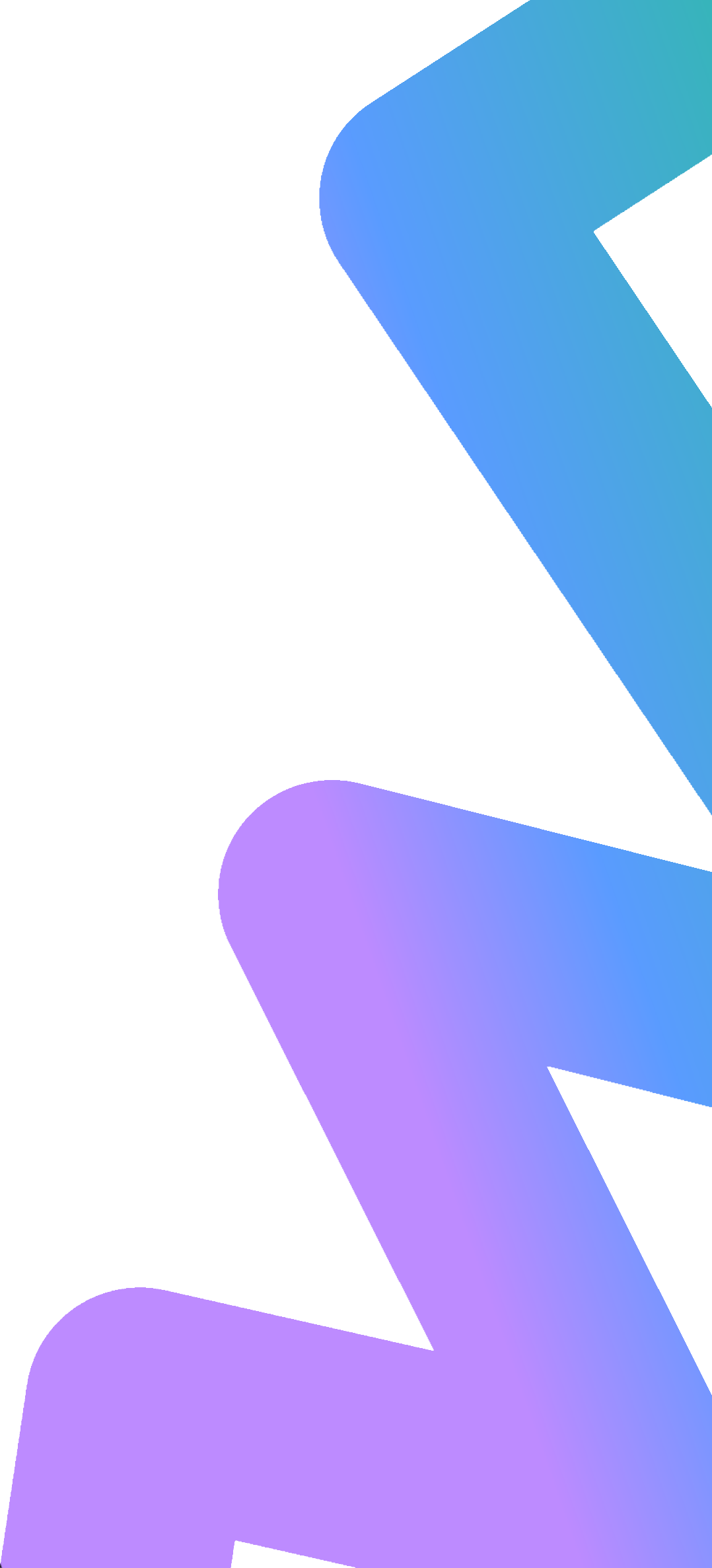 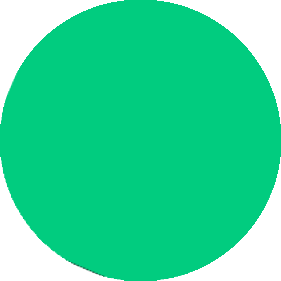 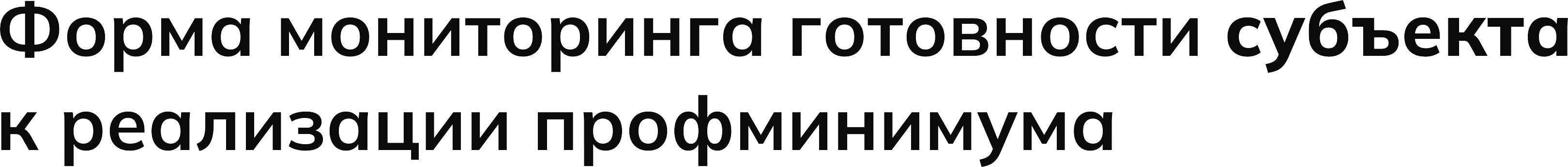 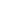 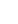 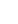 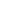 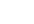 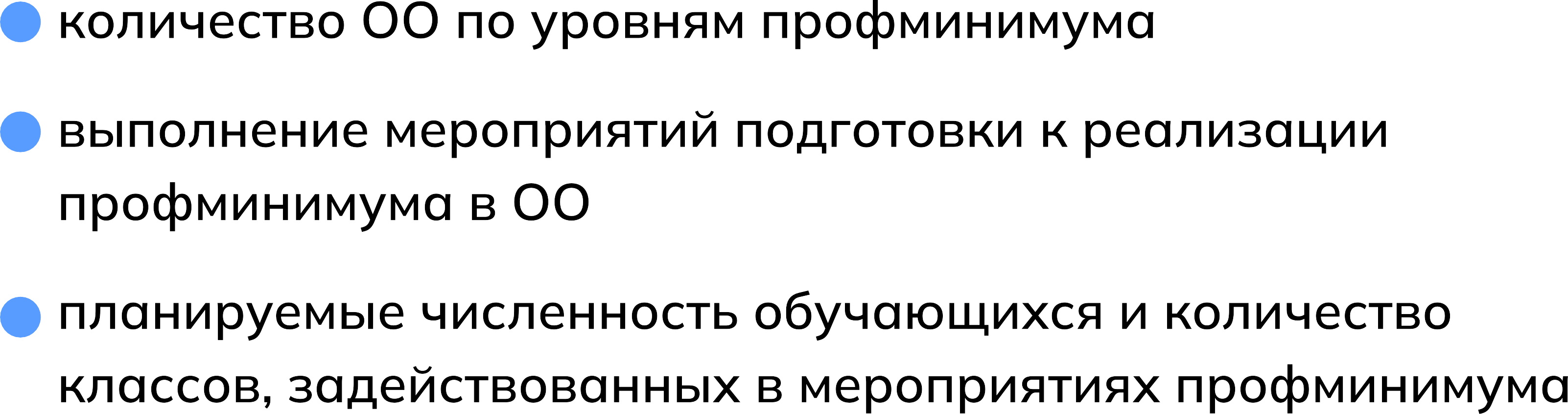 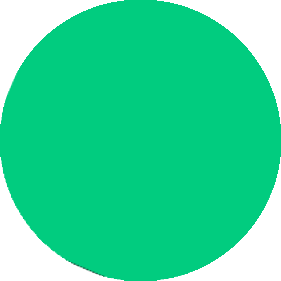 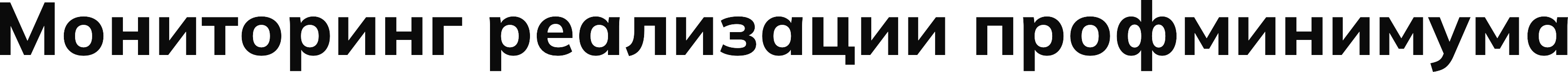 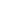 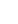 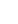 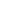 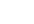 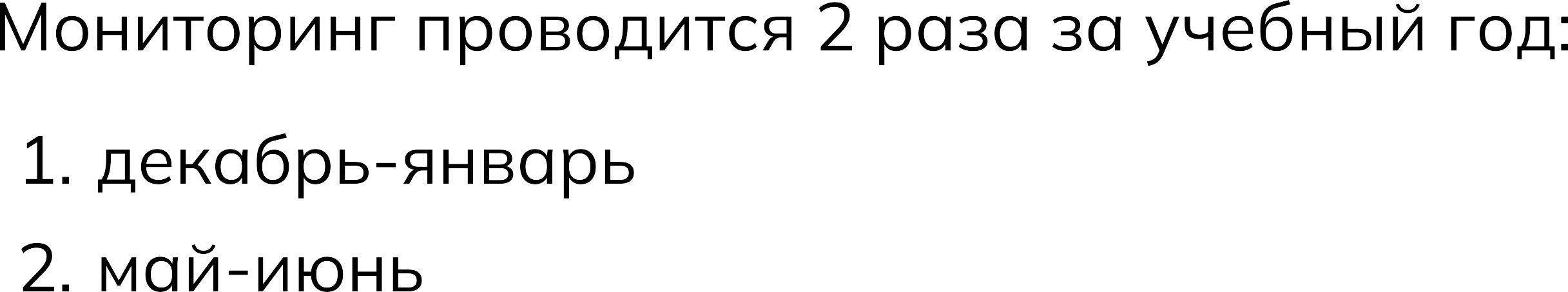 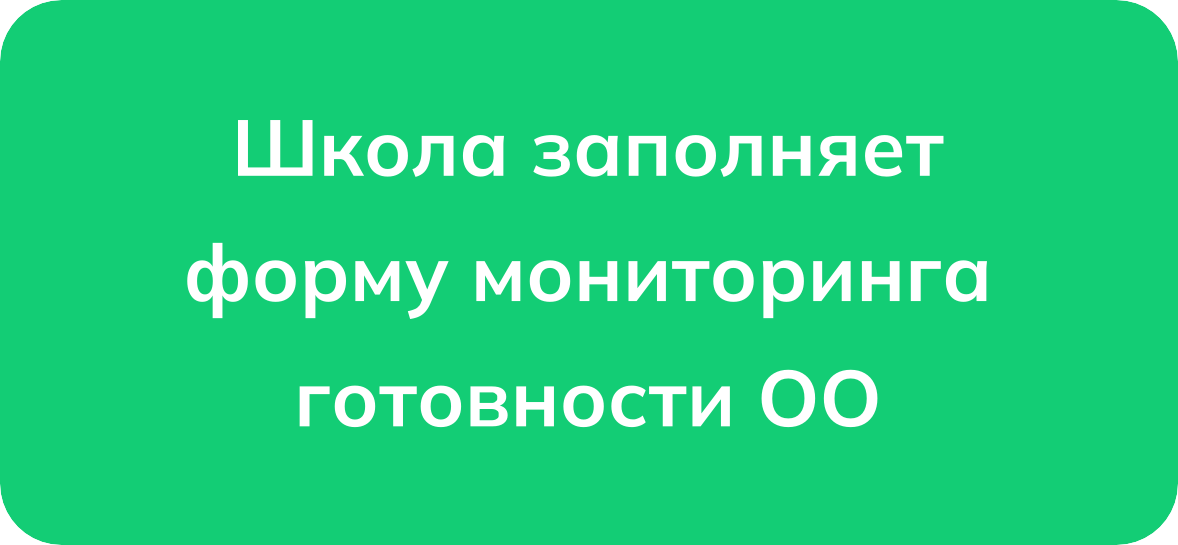 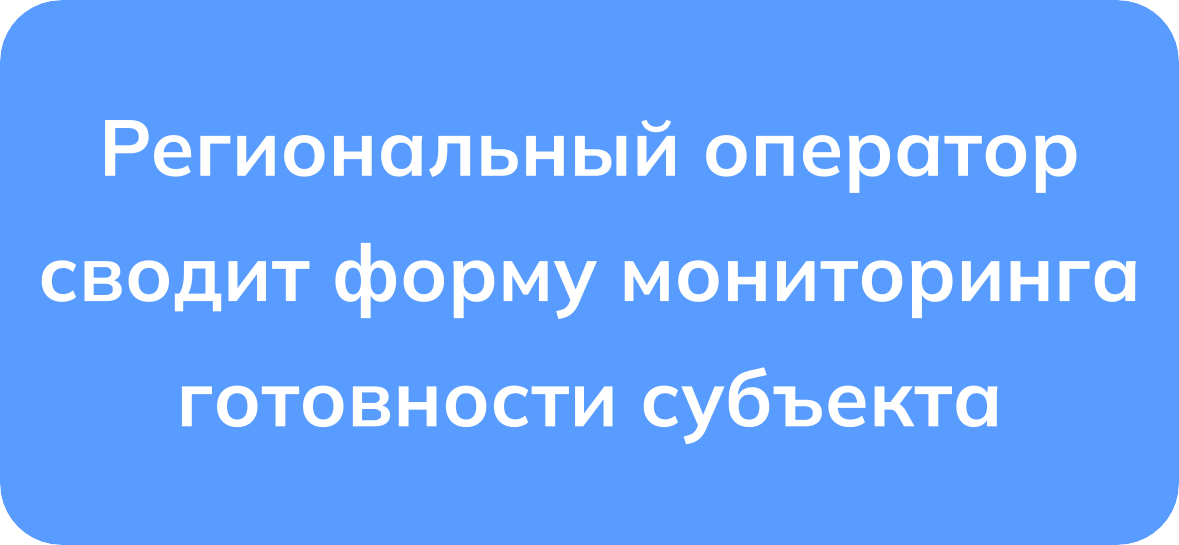 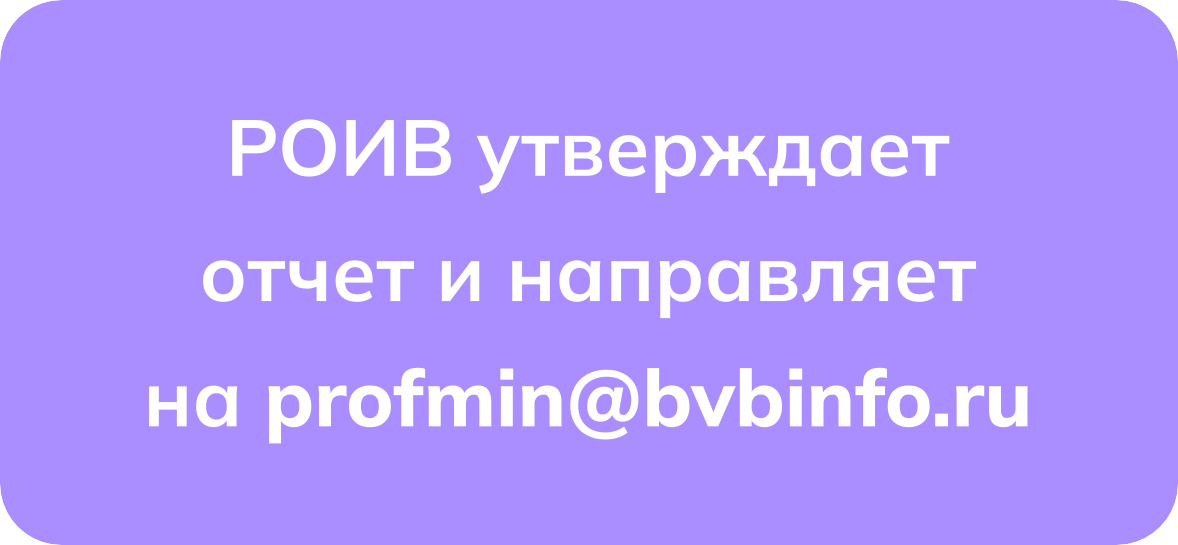 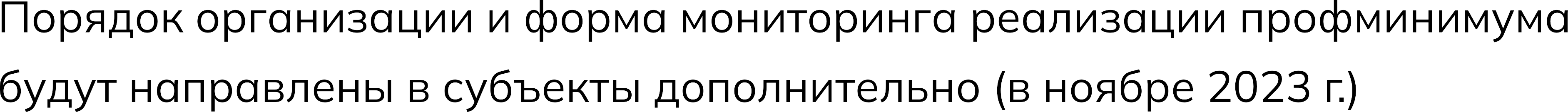 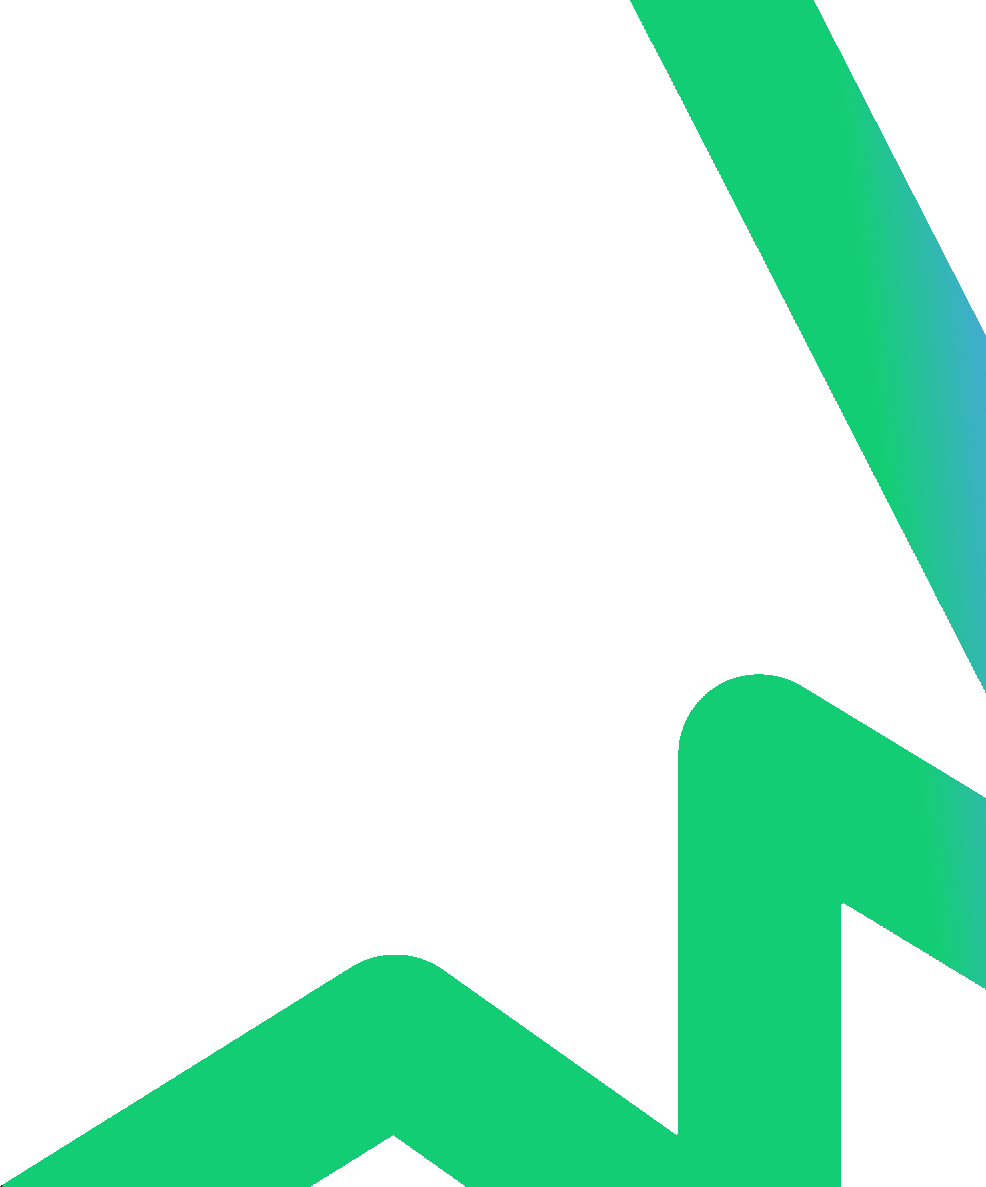 Региональный оператор 
 -реализации профминиума в Ростовской области 
Центр профориентации МБУ ДО ЦПиСПСУ АР



partner61@reg.bvbinfo.ru